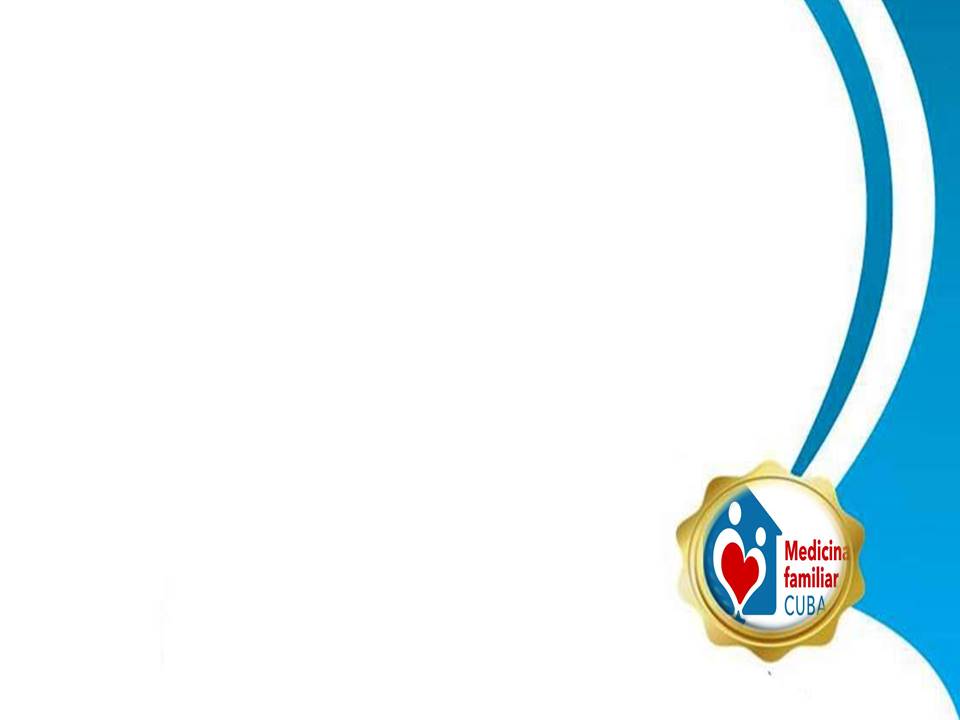 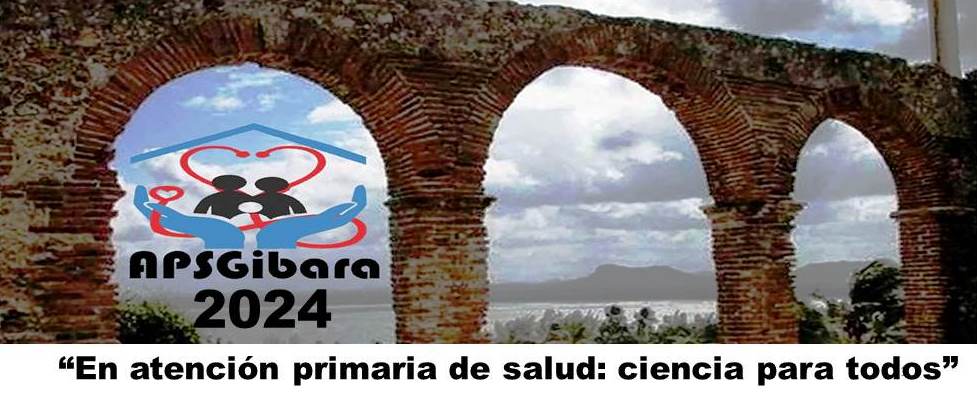 III Jornada Científica, APSGibara2024
Policlínico docente «José Martí Pérez». Gibara. 1ro - 31 mayo 2024
CERTIFICADO DE PARTICIPACIÓN
A: Adriel Herrero Díaz, Daniela Mariela Echemendía Hernández, Rachel de la Caridad Collazo Torres, Dionis Ruiz Reyes, Eric Fuentes Rodríguez 

Por haber presentado en la sesión científica la investigación:
Meduloblastomas, una mirada desde la pediatría
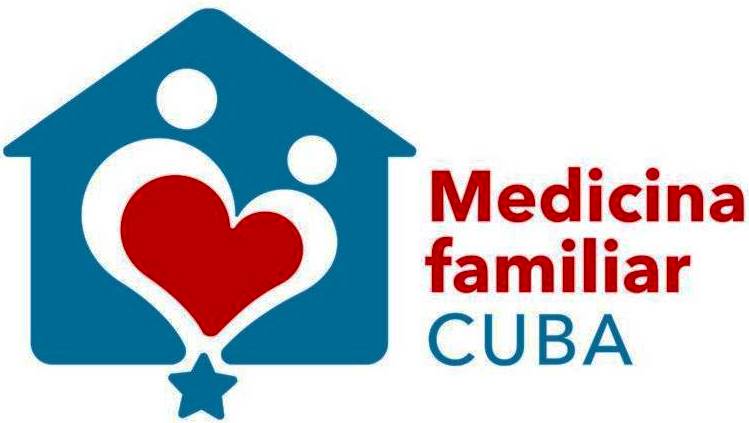 Dado en Gibara a los 31 días de mayo de 2024
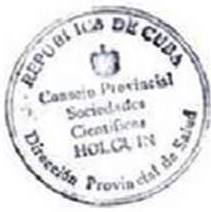 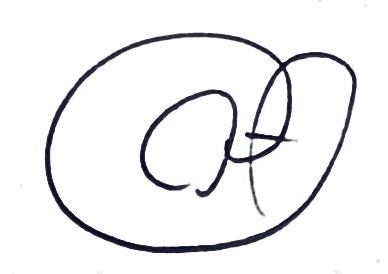 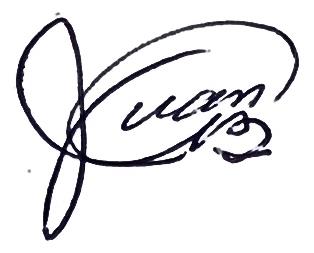 ________________________
Dr. Argelio Hernández Pupo
Presidente comité organizador
________________________
Dr. Juan Carlos Báster Moro
Presidente Capítulo Holguín
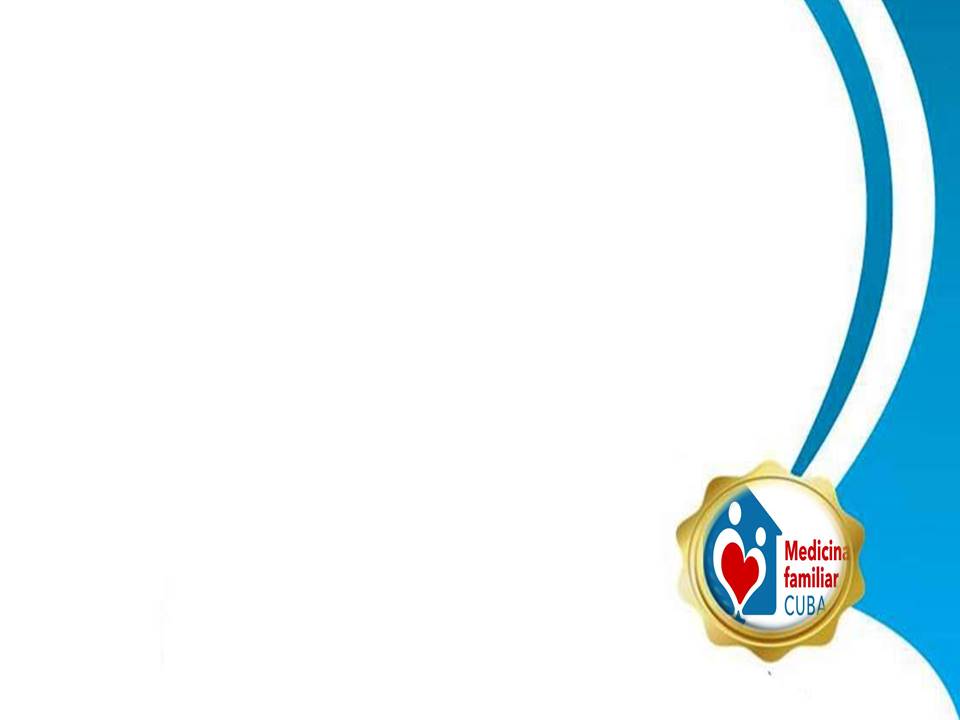 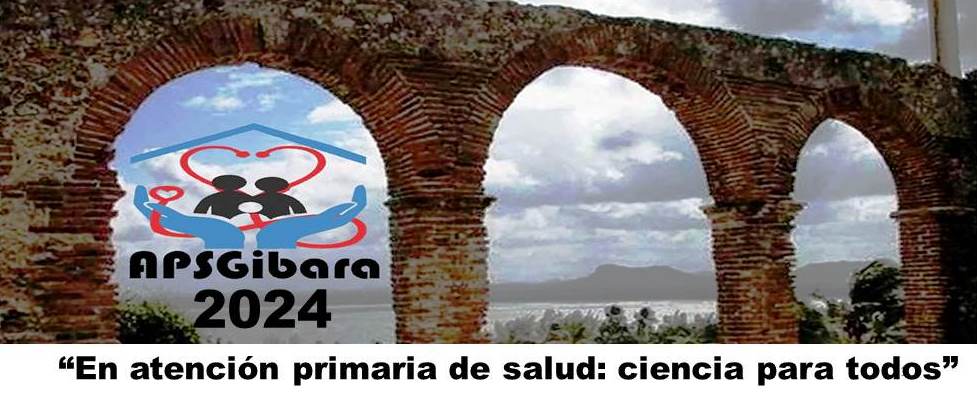 III Jornada Científica, APSGibara2024
Policlínico docente «José Martí Pérez». Gibara. 1ro - 31 mayo 2024
CERTIFICADO DE PARTICIPACIÓN
A: Adriana Herrera Prieto, Jimmy Alonso Carballo, Mayelín de la Caridad Gómez Gutiérrez, Héctor de la Torre Díaz

Por haber presentado en la sesión científica la investigación:
Caracterización del cáncer de próstata en población perteneciente al Policlínico Docente Norte, Florida, Cuba
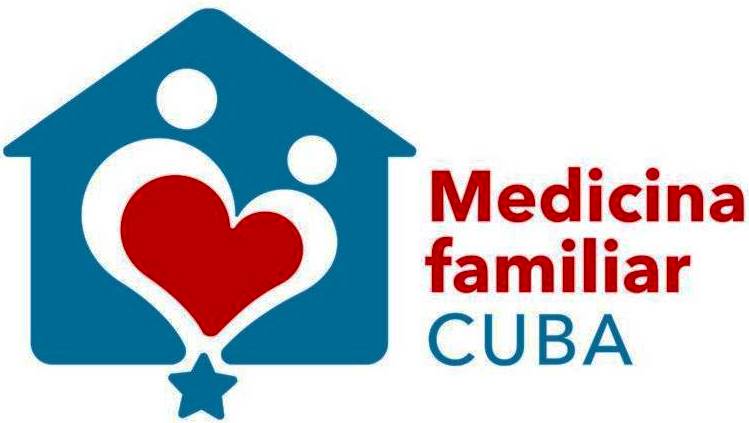 Dado en Gibara a los 31 días de mayo de 2024
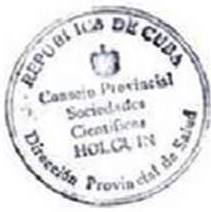 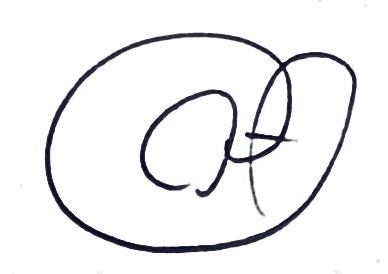 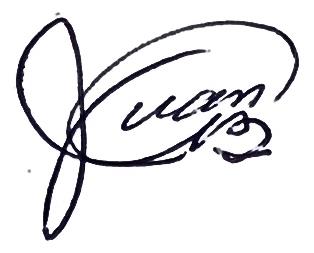 ________________________
Dr. Argelio Hernández Pupo
Presidente comité organizador
________________________
Dr. Juan Carlos Báster Moro
Presidente Capítulo Holguín
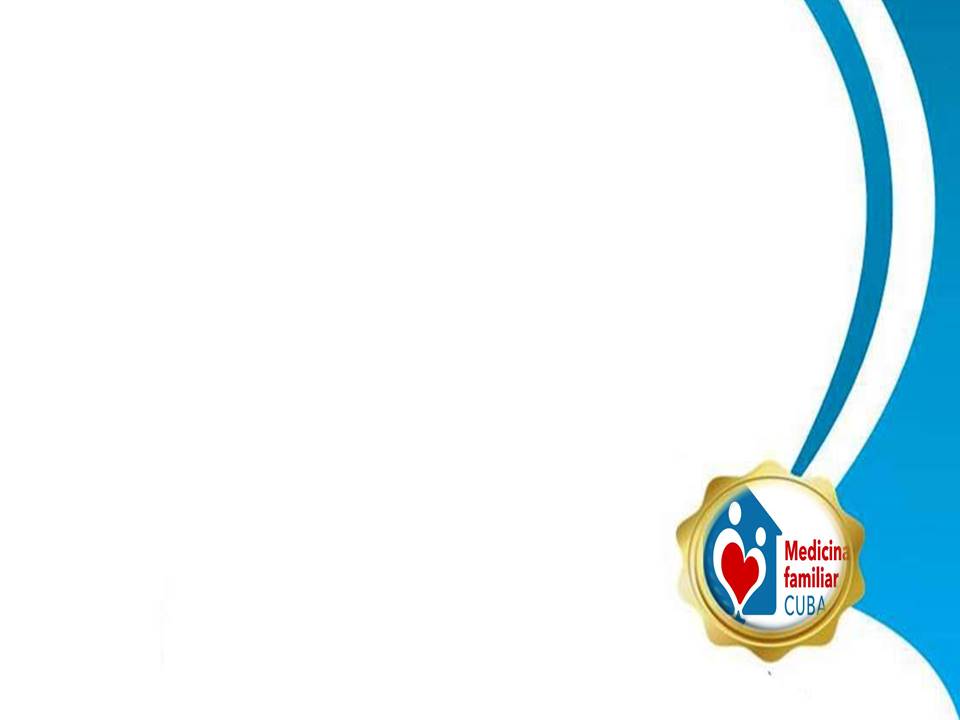 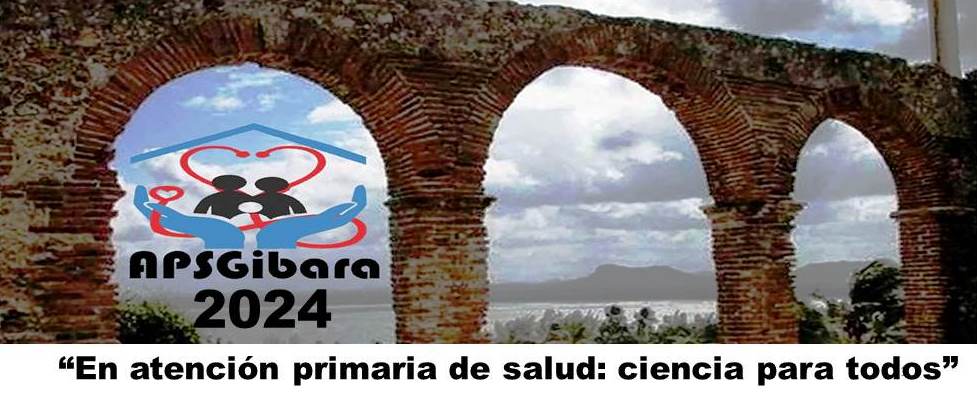 III Jornada Científica, APSGibara2024
Policlínico docente «José Martí Pérez». Gibara. 1ro - 31 mayo 2024
CERTIFICADO DE PARTICIPACIÓN
A: Susel Taymara Gutiérrez Cedeño, Diego Nápoles Riaño, Iliana Leyva Domínguez, Elvia Ávila Fernández, Edelma Rodríguez Cruz

Por haber presentado en la sesión científica la investigación: 
Acciones Educativas sobre Hipertensión Arterial en Adultos Mayores
Hipertensos
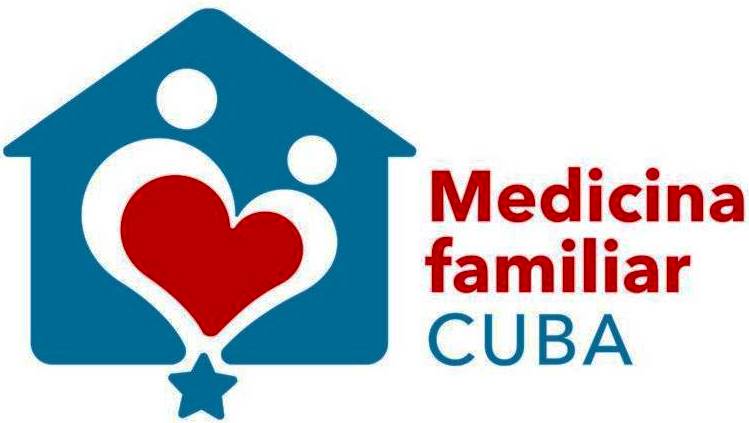 Dado en Gibara a los 31 días de mayo de 2024
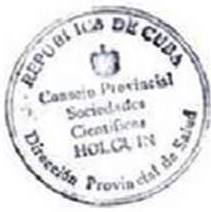 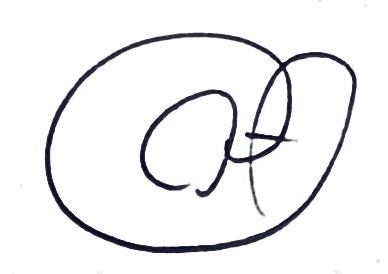 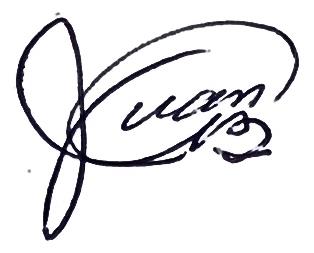 ________________________
Dr. Argelio Hernández Pupo
Presidente comité organizador
________________________
Dr. Juan Carlos Báster Moro
Presidente Capítulo Holguín
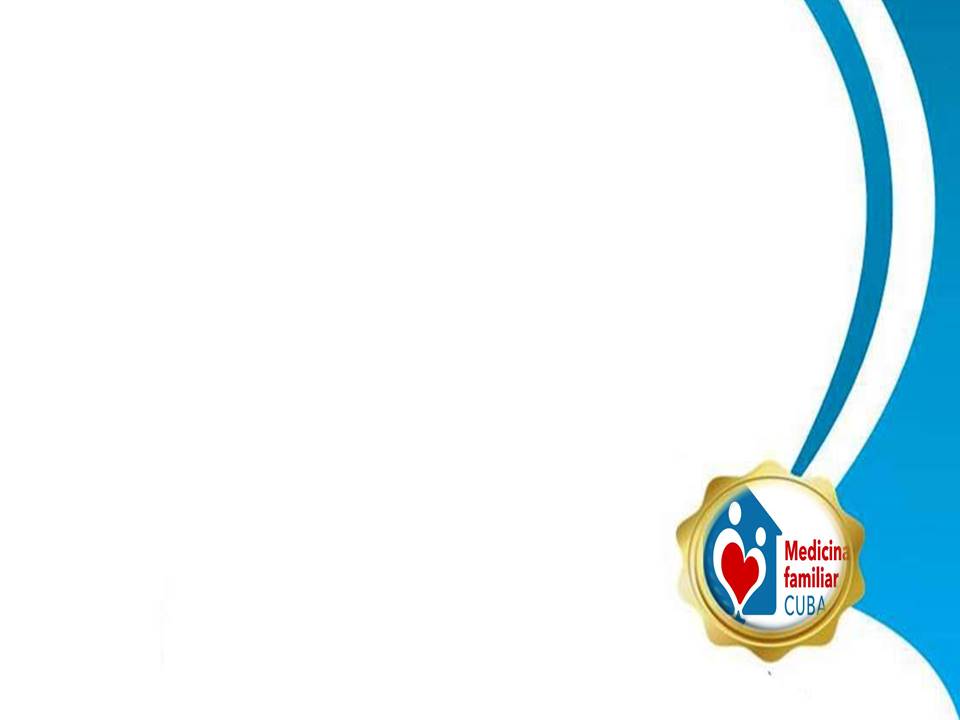 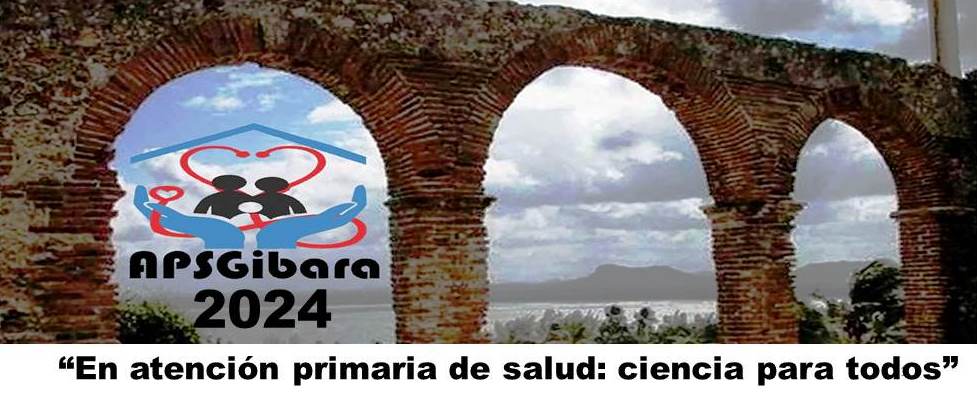 III Jornada Científica, APSGibara2024
Policlínico docente «José Martí Pérez». Gibara. 1ro - 31 mayo 2024
CERTIFICADO DE PARTICIPACIÓN
A:Luis Enrique Jiménez-Franco,  Mariela del Carmen Morales-Okata


Por haber presentado en la sesión científica la investigación:
Caracterización de pacientes hipertensos del Área VII en Cienfuegos
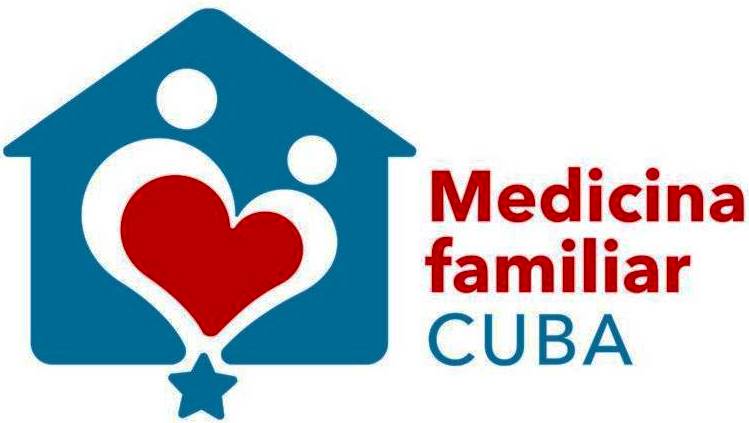 Dado en Gibara a los 31 días de mayo de 2024
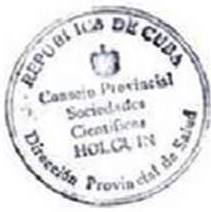 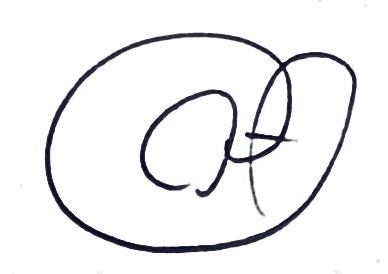 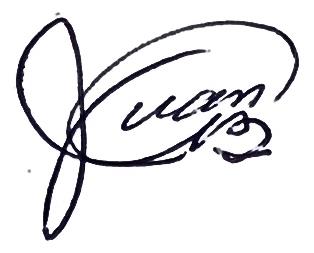 ________________________
Dr. Argelio Hernández Pupo
Presidente comité organizador
________________________
Dr. Juan Carlos Báster Moro
Presidente Capítulo Holguín
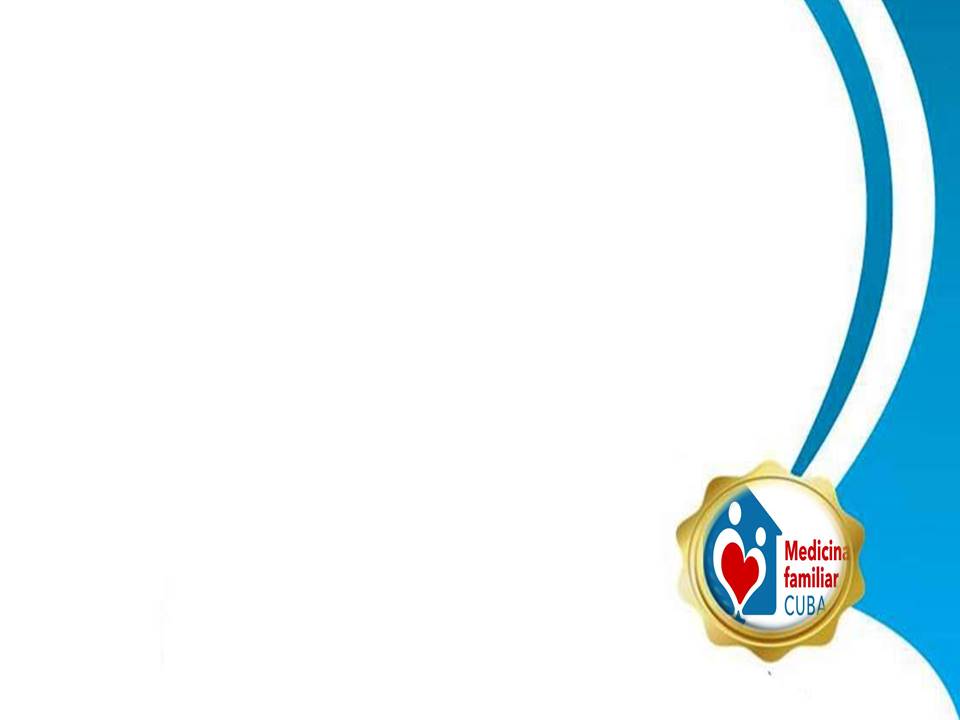 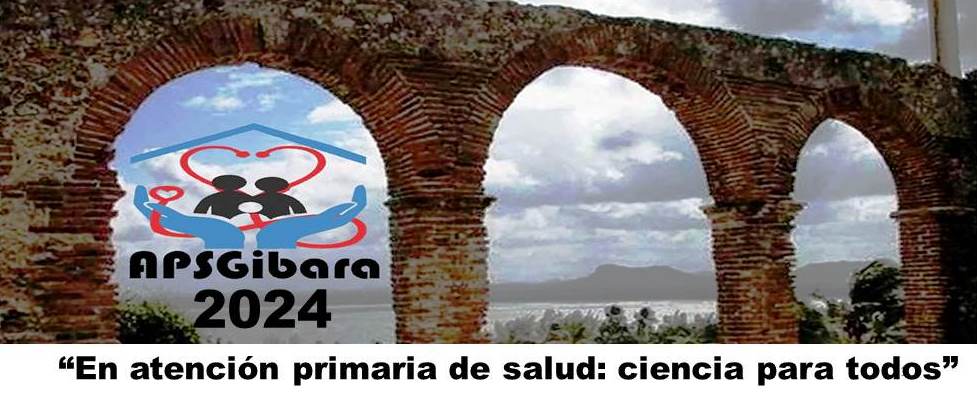 III Jornada Científica, APSGibara2024
Policlínico docente «José Martí Pérez». Gibara. 1ro - 31 mayo 2024
CERTIFICADO DE PARTICIPACIÓN
A: Luis Enrique Jiménez Franco, Rocío Blanco Pérez, Edianay Gracia Ávila, Adisley Villafranca Gracia, Danne Roger Ramos

Por haber presentado en la sesión científica la investigación:
Caracterización del estado de salud de un consultorio en el municipio de
Cienfuegos
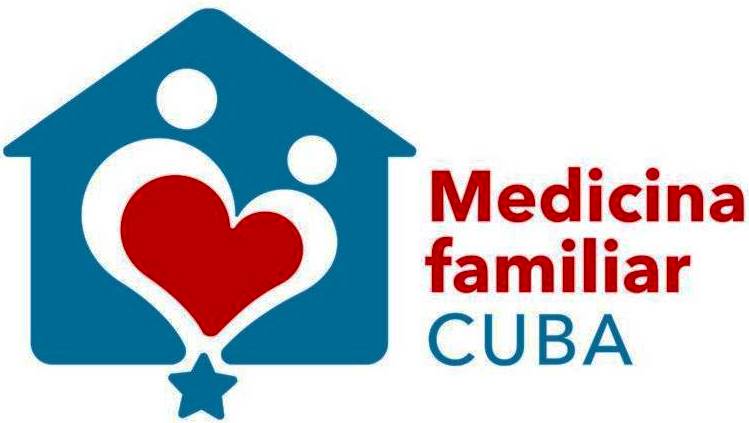 Dado en Gibara a los 31 días de mayo de 2024
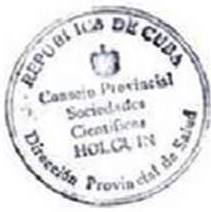 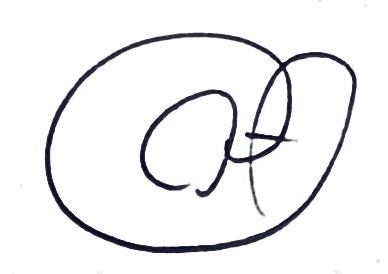 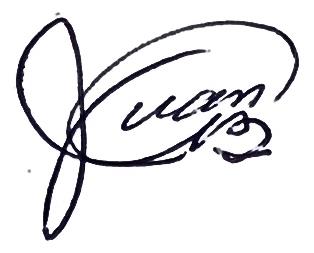 ________________________
Dr. Argelio Hernández Pupo
Presidente comité organizador
________________________
Dr. Juan Carlos Báster Moro
Presidente Capítulo Holguín
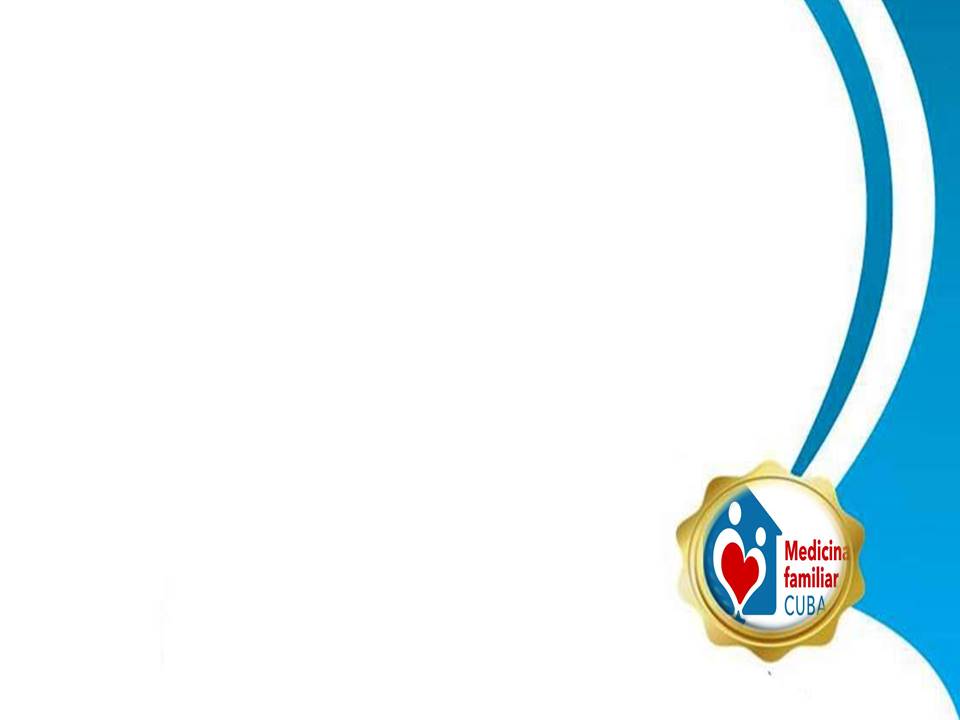 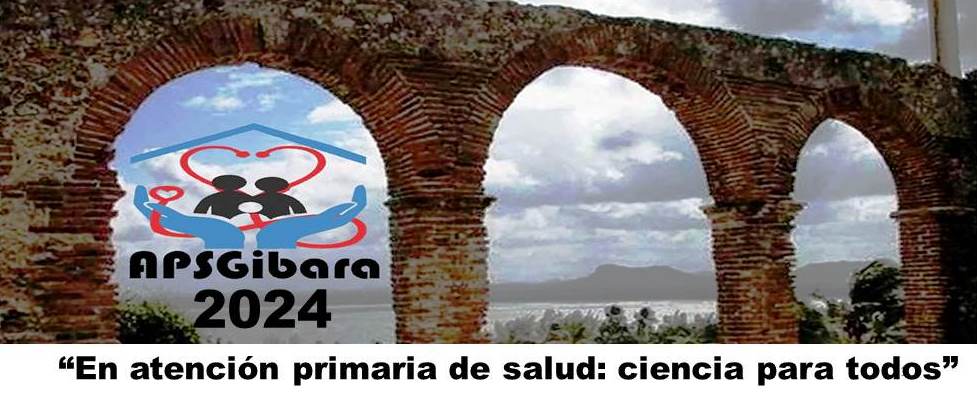 III Jornada Científica, APSGibara2024
Policlínico docente «José Martí Pérez». Gibara. 1ro - 31 mayo 2024
CERTIFICADO DE PARTICIPACIÓN
A: Jurek Guirola Fuentes, Yaisemys Batista Reyes, Alejandro Rodríguez León, Mayelin Gracia Fajardo

Por haber presentado en la sesión científica la investigación:
Nivel de conocimiento sobre los efectos nocivos del tabaco en los adolescentes
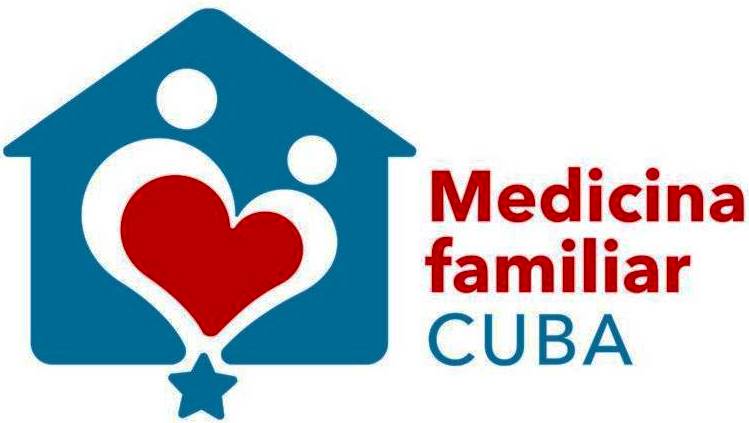 Dado en Gibara a los 31 días de mayo de 2024
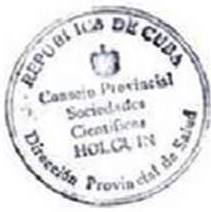 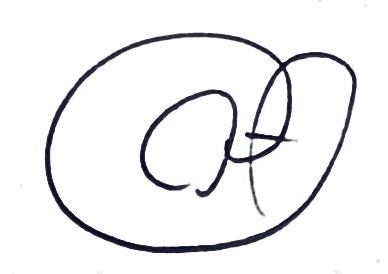 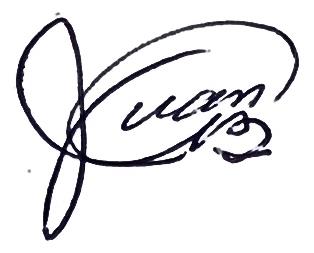 ________________________
Dr. Argelio Hernández Pupo
Presidente comité organizador
________________________
Dr. Juan Carlos Báster Moro
Presidente Capítulo Holguín
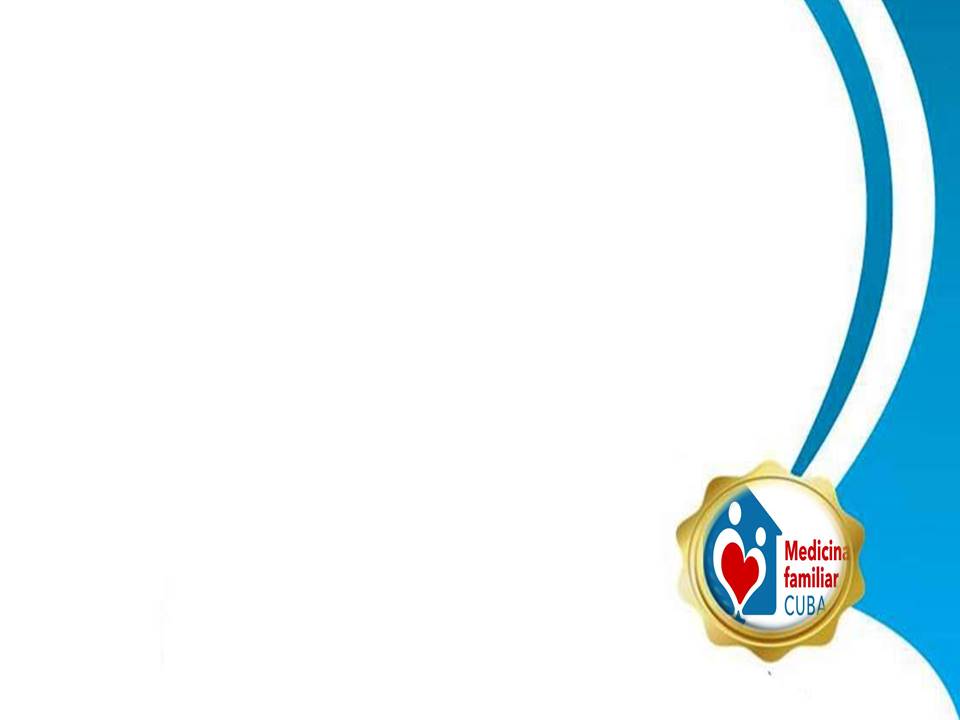 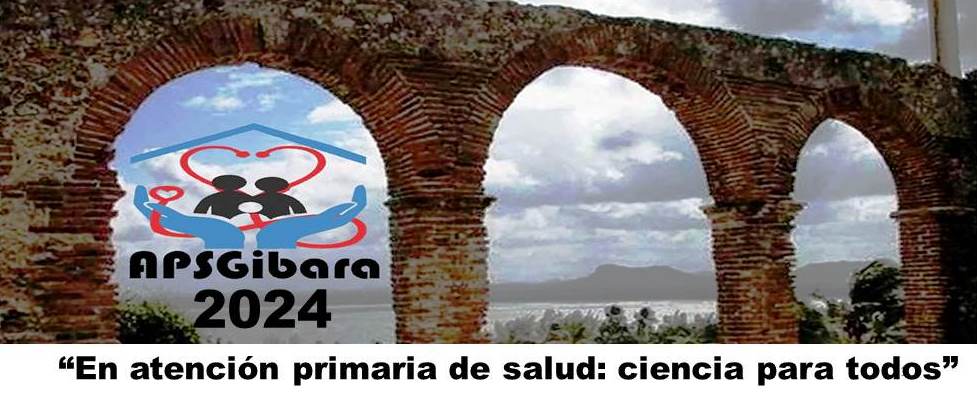 III Jornada Científica, APSGibara2024
Policlínico docente «José Martí Pérez». Gibara. 1ro - 31 mayo 2024
CERTIFICADO DE PARTICIPACIÓN
A: Belkis Álvarez Escobar, Juan Carlos Mirabal Requena, José Alejandro Concepción Pacheco,  Javier Cruz Rodríguez, Ydalsys Naranjo Hernández

Por haber presentado en la sesión científica la investigación:
Diseño de estrategia de autocuidado para el adulto mayor con cáncer colorrectal en la comunidad
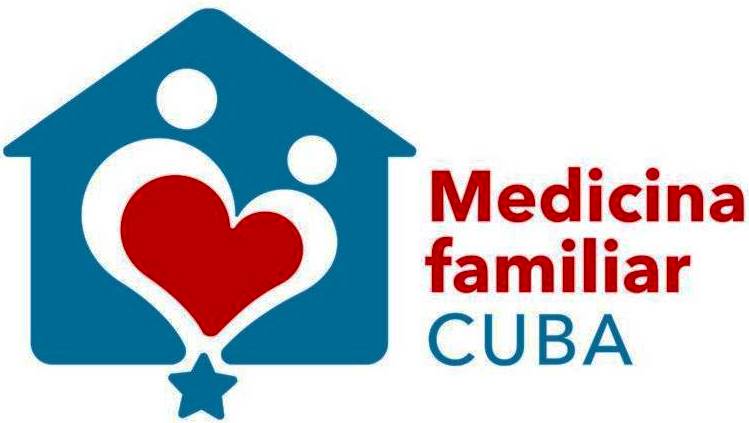 Dado en Gibara a los 31 días de mayo de 2024
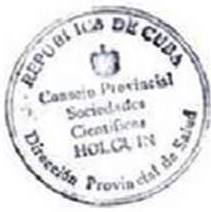 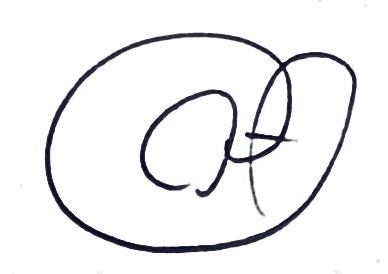 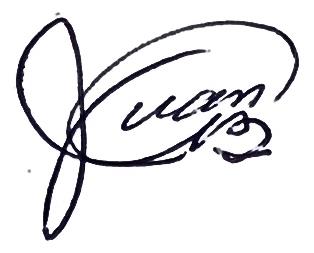 ________________________
Dr. Argelio Hernández Pupo
Presidente comité organizador
________________________
Dr. Juan Carlos Báster Moro
Presidente Capítulo Holguín
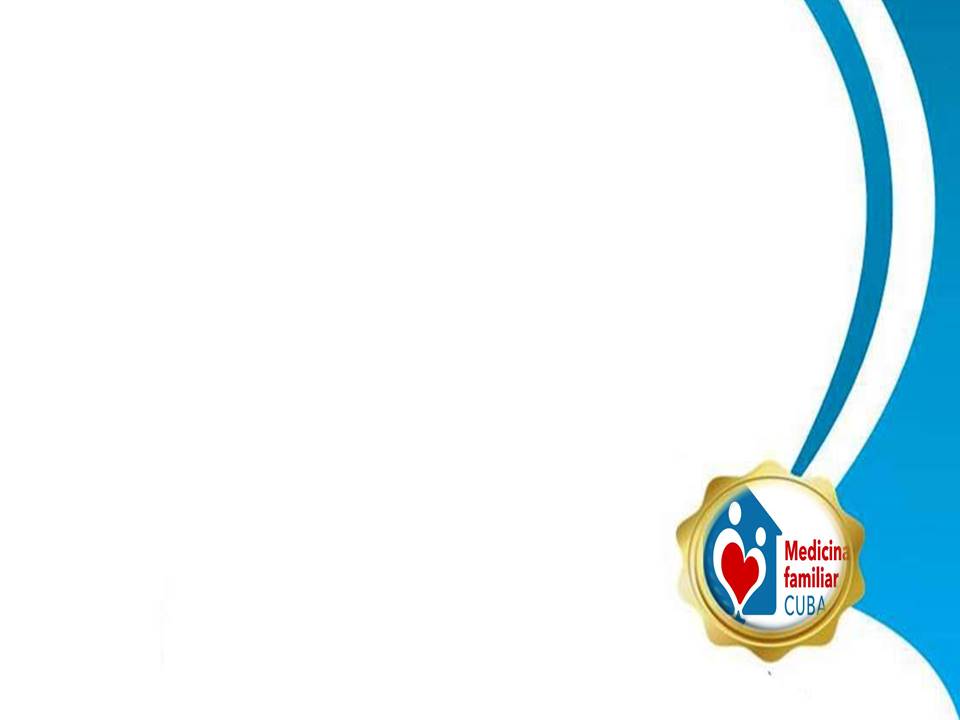 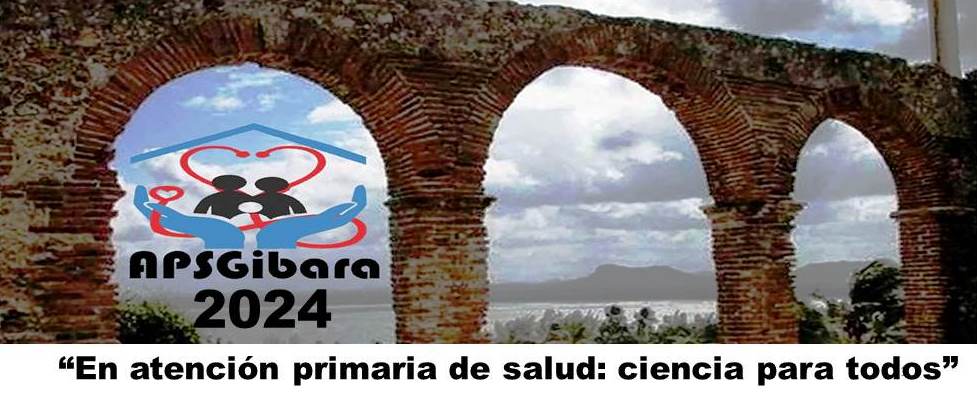 III Jornada Científica, APSGibara2024
Policlínico docente «José Martí Pérez». Gibara. 1ro - 31 mayo 2024
CERTIFICADO DE PARTICIPACIÓN
A: Joel Rondón Carrasco

Por haber presentado en la sesión científica la investigación:
Caracterización clínica-epidemiológica del cáncer de próstata en el municipio Guisa
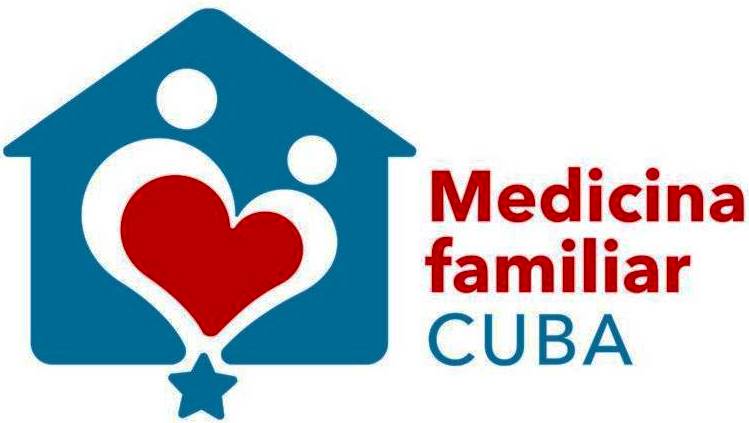 Dado en Gibara a los 31 días de mayo de 2024
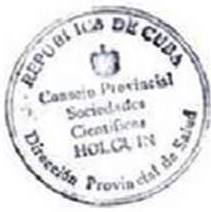 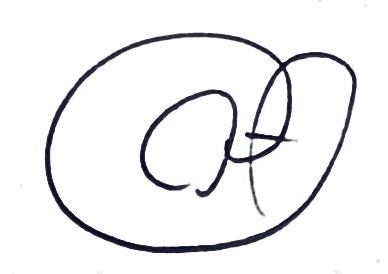 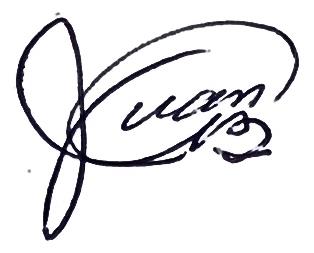 ________________________
Dr. Argelio Hernández Pupo
Presidente comité organizador
________________________
Dr. Juan Carlos Báster Moro
Presidente Capítulo Holguín
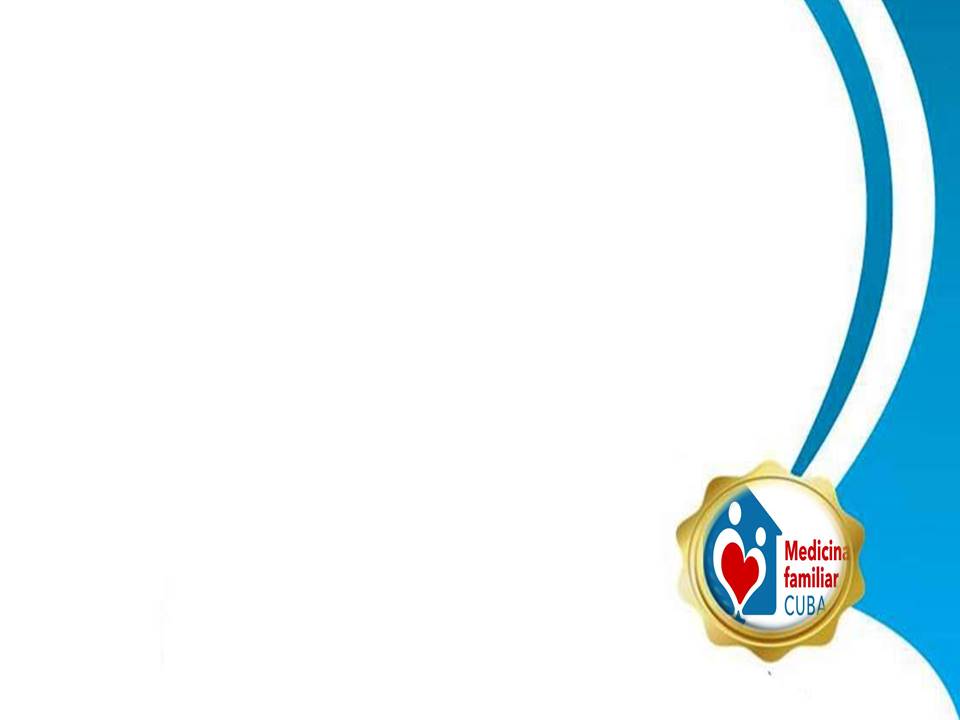 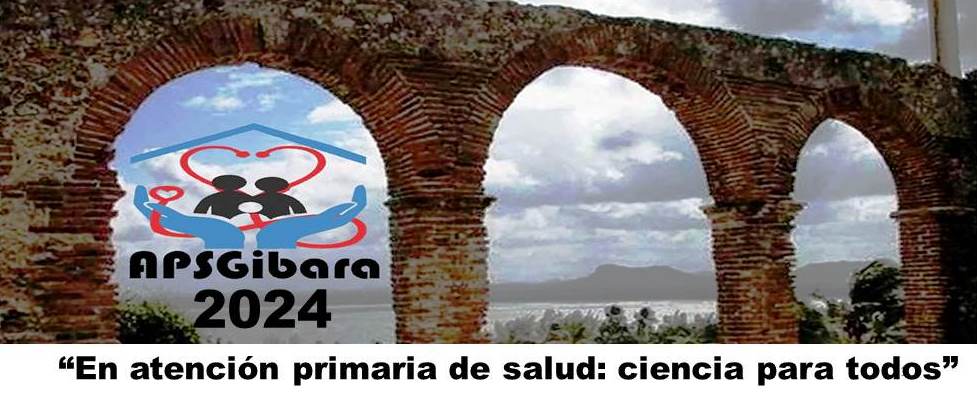 III Jornada Científica, APSGibara2024
Policlínico docente «José Martí Pérez». Gibara. 1ro - 31 mayo 2024
CERTIFICADO DE PARTICIPACIÓN
A: Joel Rondón Carrasco, Carmen Luisa Morales Vázquez

Por haber presentado en la sesión científica la investigación: 
Caracterización clínico-epidemiológica de mujeres con cáncer de mama en Guisa
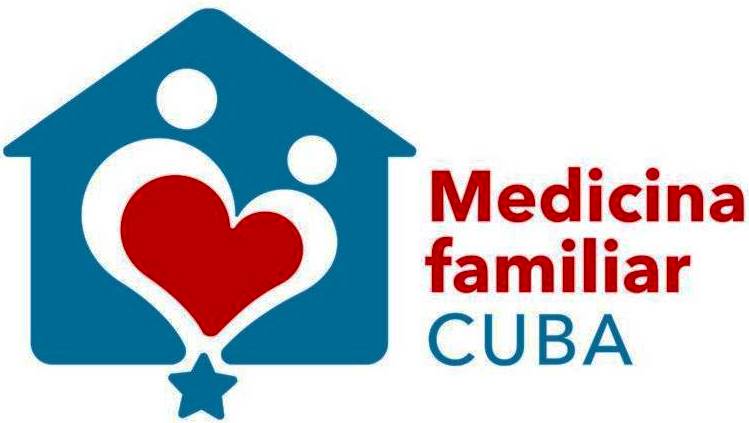 Dado en Gibara a los 31 días de mayo de 2024
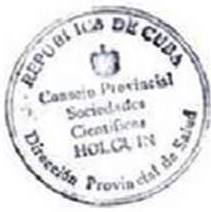 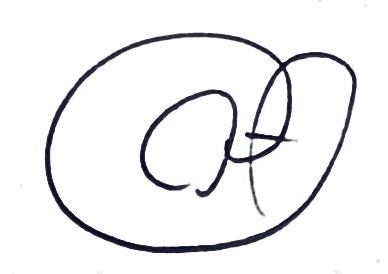 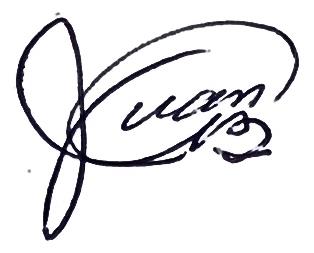 ________________________
Dr. Argelio Hernández Pupo
Presidente comité organizador
________________________
Dr. Juan Carlos Báster Moro
Presidente Capítulo Holguín
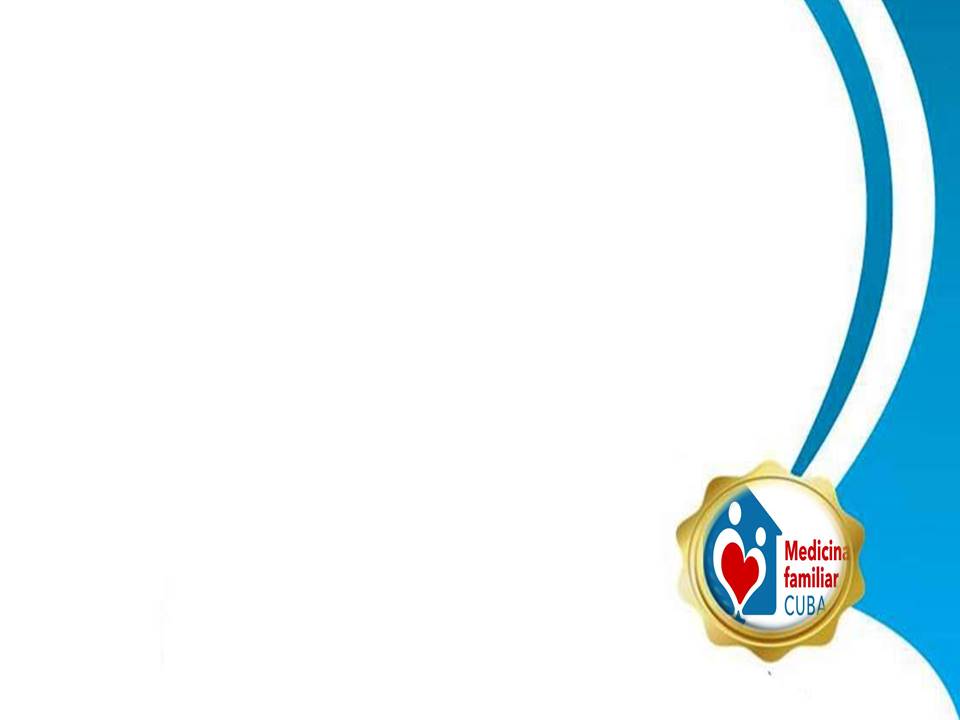 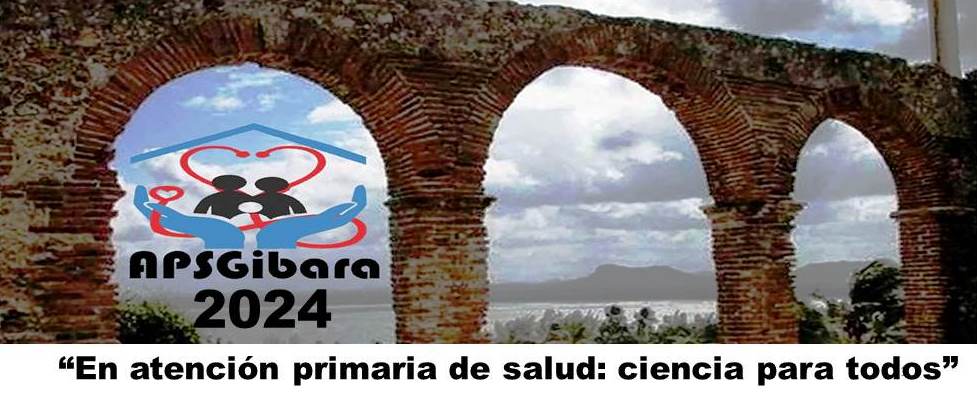 III Jornada Científica, APSGibara2024
Policlínico docente «José Martí Pérez». Gibara. 1ro - 31 mayo 2024
CERTIFICADO DE PARTICIPACIÓN
A: Joel Rondón Carrasco

Por haber presentado en la sesión científica la investigación:
Virus del papiloma humano como factor de riesgo del cáncer cérvico uterino
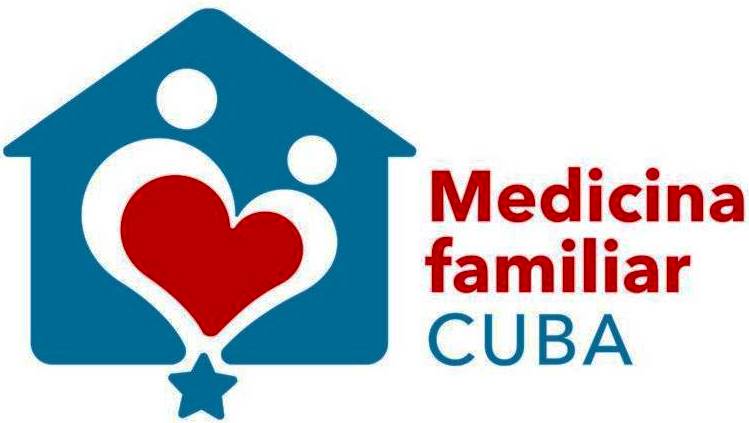 Dado en Gibara a los 31 días de mayo de 2024
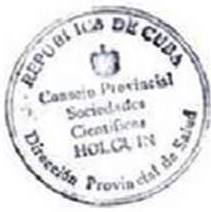 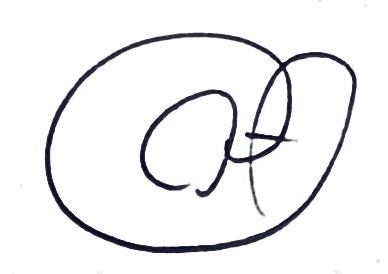 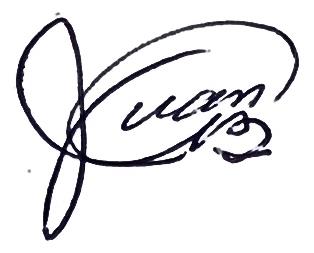 ________________________
Dr. Argelio Hernández Pupo
Presidente comité organizador
________________________
Dr. Juan Carlos Báster Moro
Presidente Capítulo Holguín
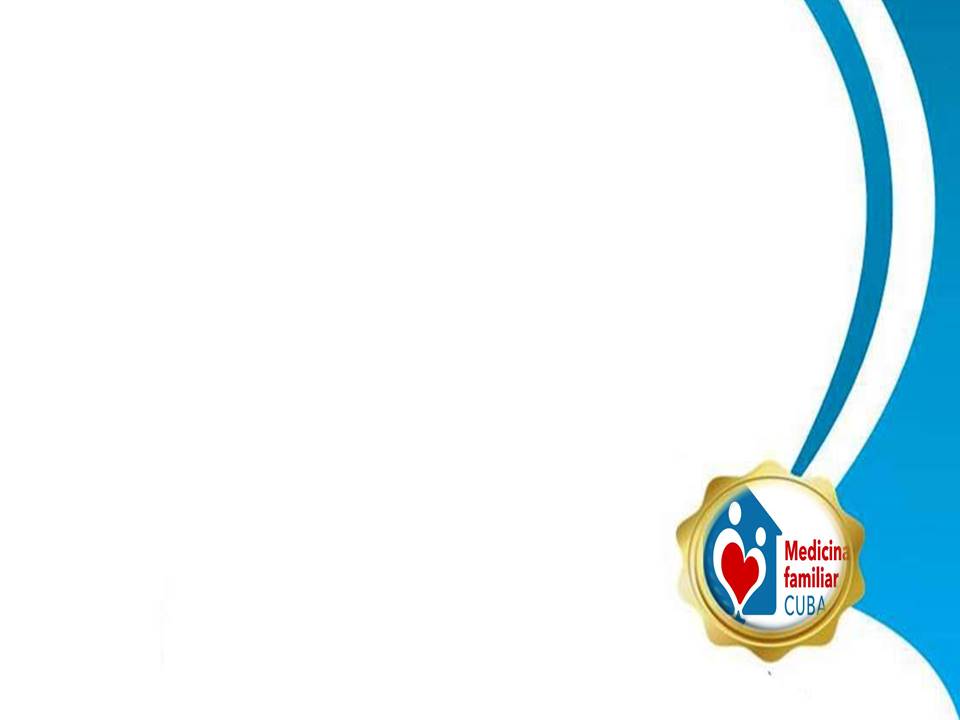 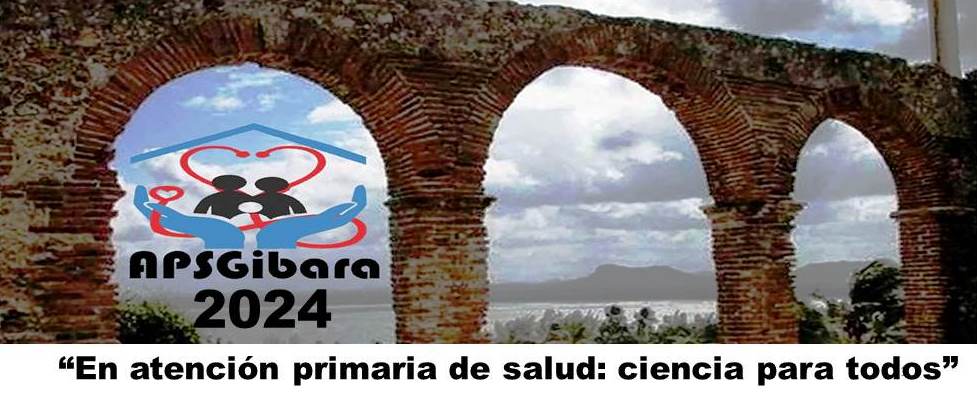 III Jornada Científica, APSGibara2024
Policlínico docente «José Martí Pérez». Gibara. 1ro - 31 mayo 2024
CERTIFICADO DE PARTICIPACIÓN
A: Yasnier Dueñas Rodríguez, Rolando Rodríguez Puga

Por haber presentado en la sesión científica la investigación:
Caracterización clínico epidemiológica de pacientes con antígeno
prostático específico dudoso
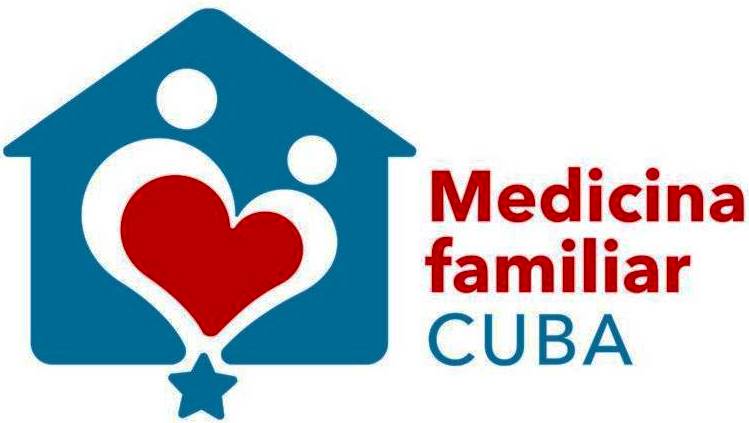 Dado en Gibara a los 31 días de mayo de 2024
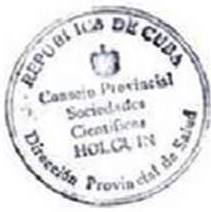 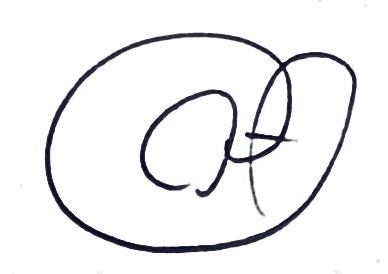 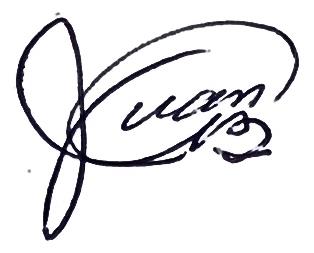 ________________________
Dr. Argelio Hernández Pupo
Presidente comité organizador
________________________
Dr. Juan Carlos Báster Moro
Presidente Capítulo Holguín
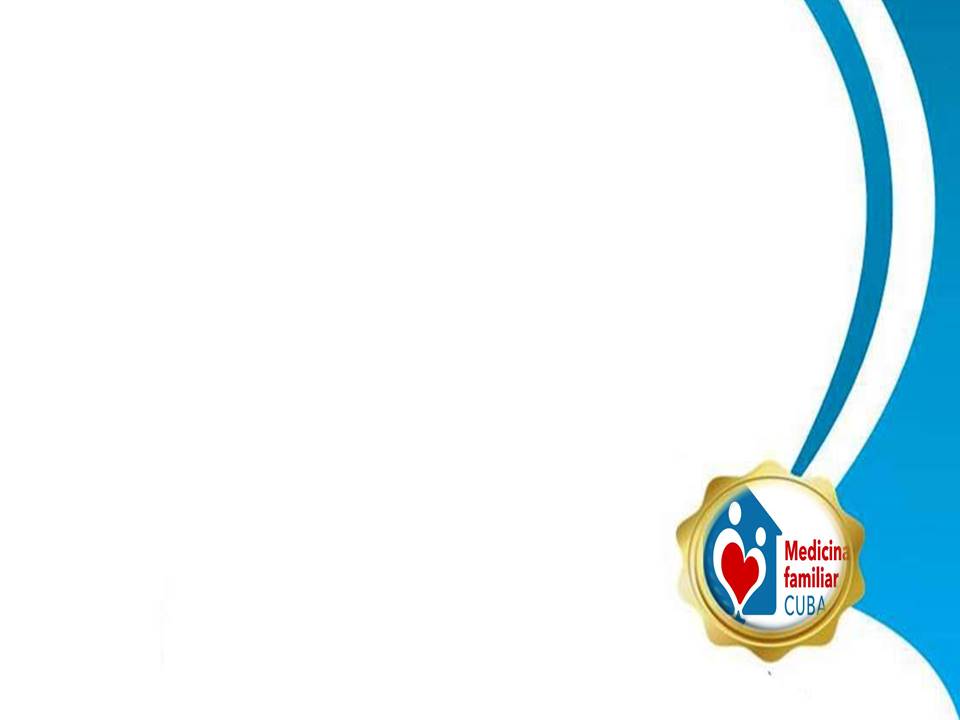 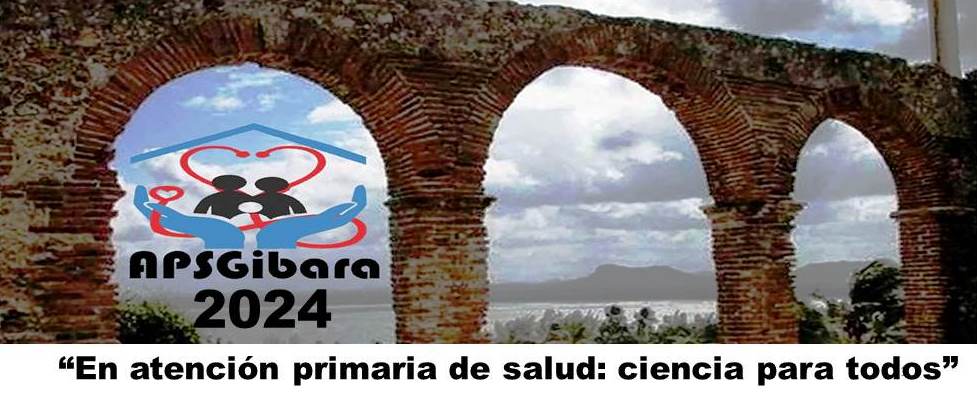 III Jornada Científica, APSGibara2024
Policlínico docente «José Martí Pérez». Gibara. 1ro - 31 mayo 2024
CERTIFICADO DE PARTICIPACIÓN
A: Rolando Rodríguez Puga, Yoánderson Pérez Díaz, Yasnier Dueñas Rodríguez

Por haber presentado en la sesión científica la investigación:
Efectividad de una intervención psicoeducativa sobre el cáncer de
próstata en trabajadores de la salud
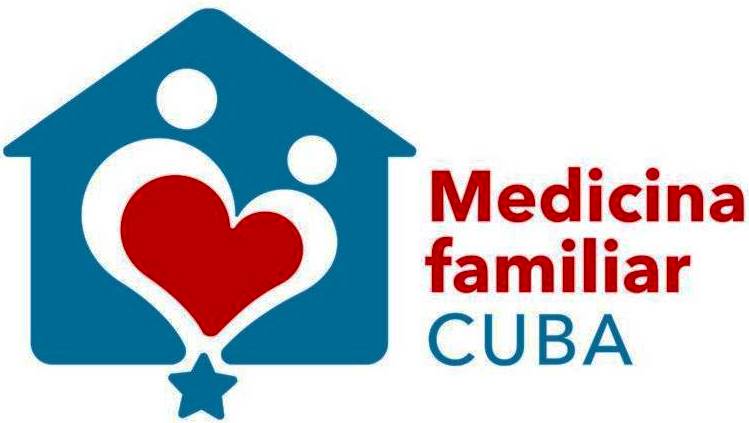 Dado en Gibara a los 31 días de mayo de 2024
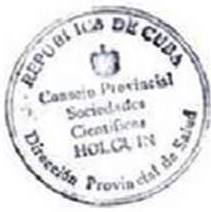 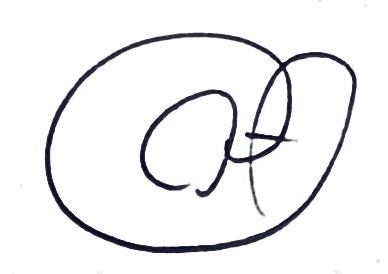 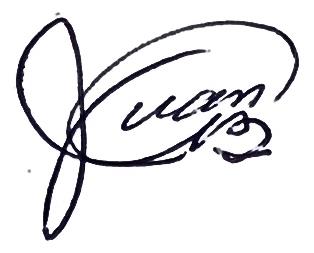 ________________________
Dr. Argelio Hernández Pupo
Presidente comité organizador
________________________
Dr. Juan Carlos Báster Moro
Presidente Capítulo Holguín
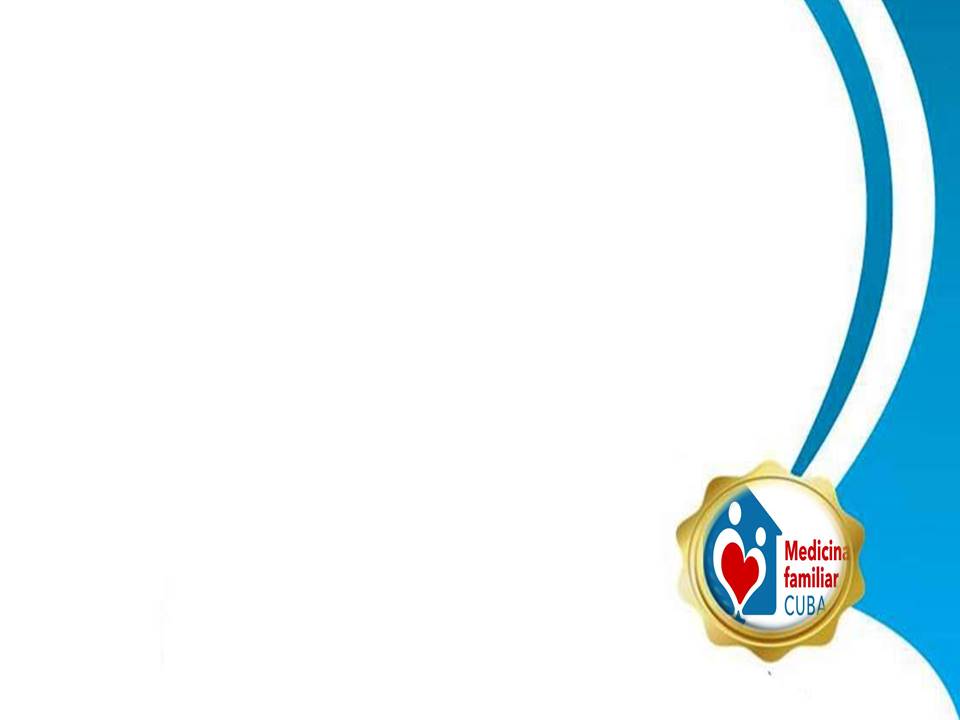 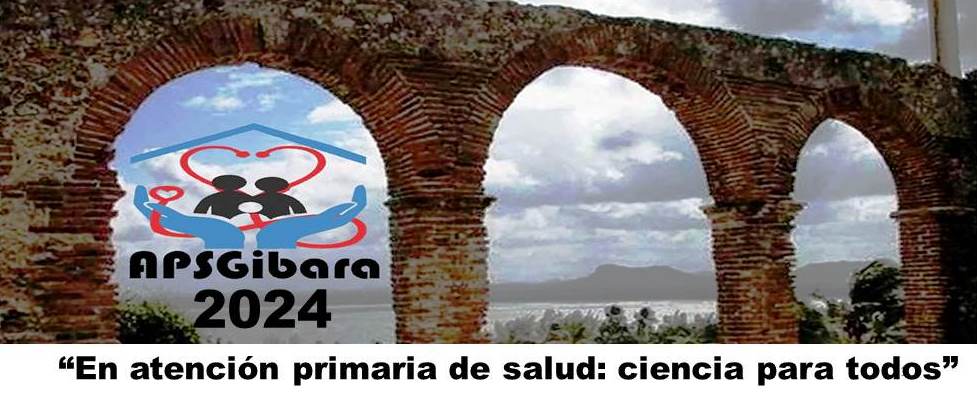 III Jornada Científica, APSGibara2024
Policlínico docente «José Martí Pérez». Gibara. 1ro - 31 mayo 2024
CERTIFICADO DE PARTICIPACIÓN
A: Adriana Herrera Prieto, Jimmy Alonso Carballo, Mayelín de la Caridad Gómez Gutiérrez, Héctor de la Torre Díaz, Ariel Moya Nodarse

Por haber presentado en la sesión científica la investigación:
Caracterización del cáncer de próstata en población perteneciente al
Policlínico Docente Norte, Florida, Cuba
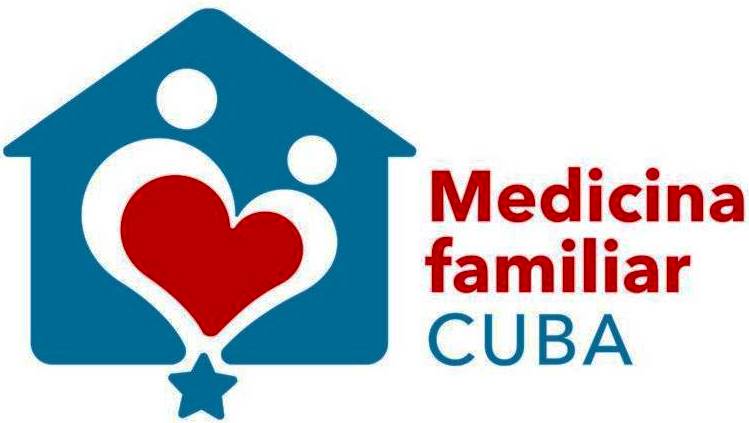 Dado en Gibara a los 31 días de mayo de 2024
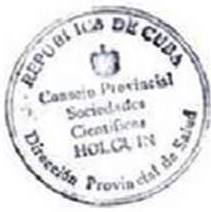 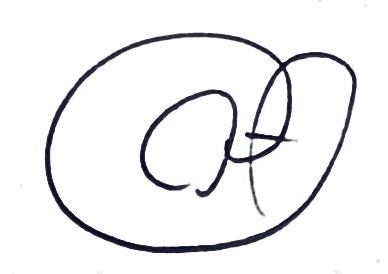 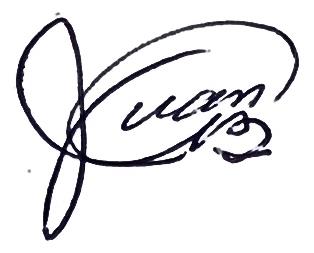 ________________________
Dr. Argelio Hernández Pupo
Presidente comité organizador
________________________
Dr. Juan Carlos Báster Moro
Presidente Capítulo Holguín
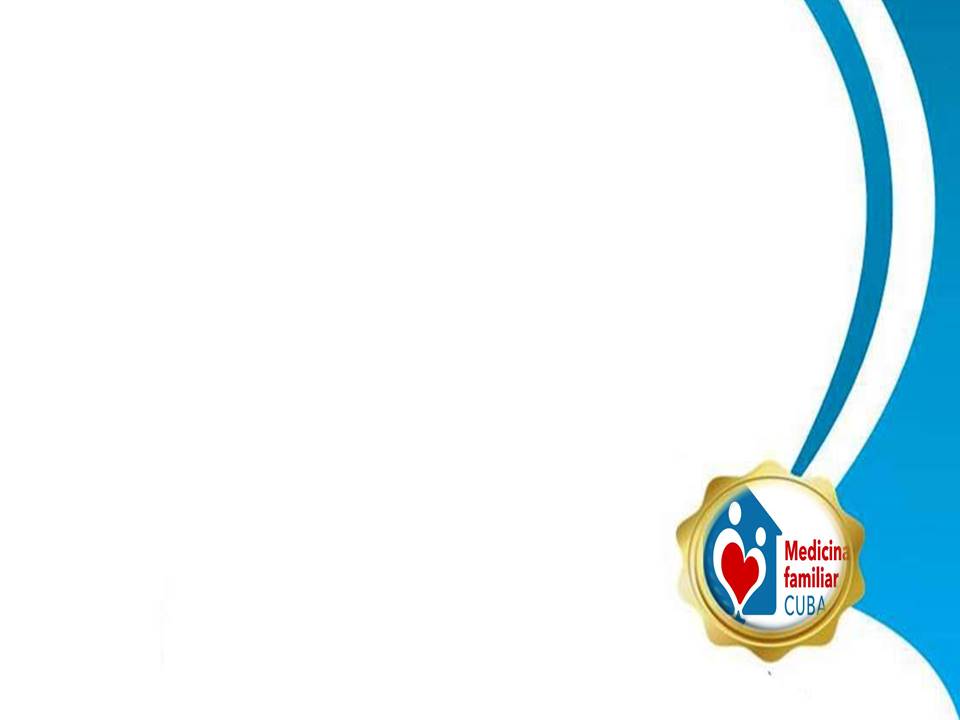 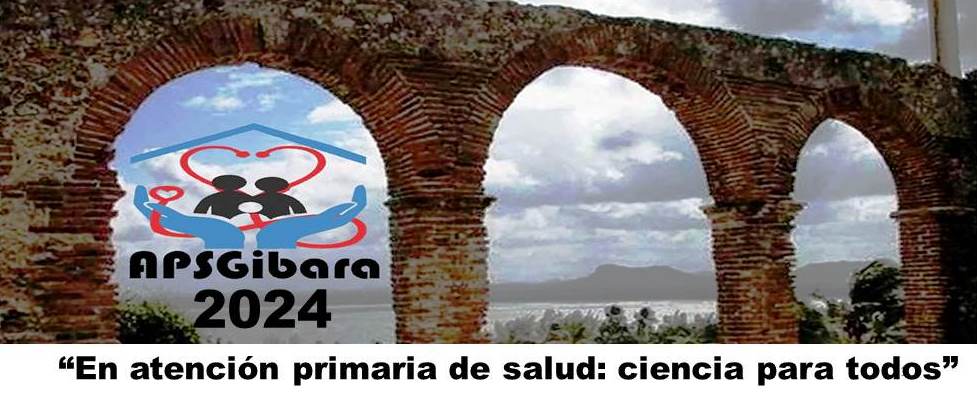 III Jornada Científica, APSGibara2024
Policlínico docente «José Martí Pérez». Gibara. 1ro - 31 mayo 2024
CERTIFICADO DE PARTICIPACIÓN
A: Raider Vargas Gutiérrez, Luis Ernesto Quiroga Meriño, Aixa Elena Misa Peñaranda, Liuba Yamila Peña Galbán, Yarima Estrada Brizuela, Oscar Liza Hernández 

Por haber presentado en la sesión científica la investigación: 
Factores asociados al tromboembolismo pulmonar en pacientes con cáncer
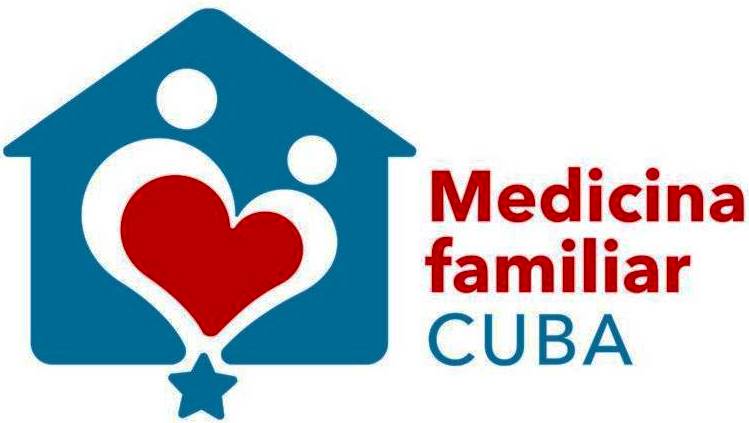 Dado en Gibara a los 31 días de mayo de 2024
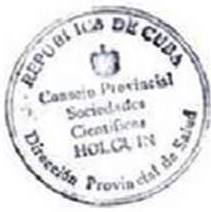 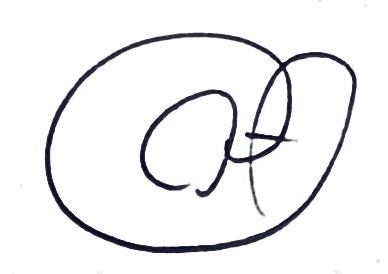 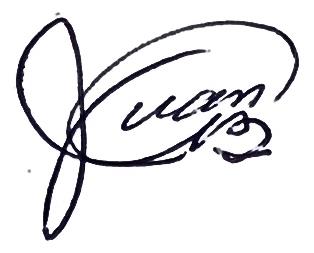 ________________________
Dr. Argelio Hernández Pupo
Presidente comité organizador
________________________
Dr. Juan Carlos Báster Moro
Presidente Capítulo Holguín
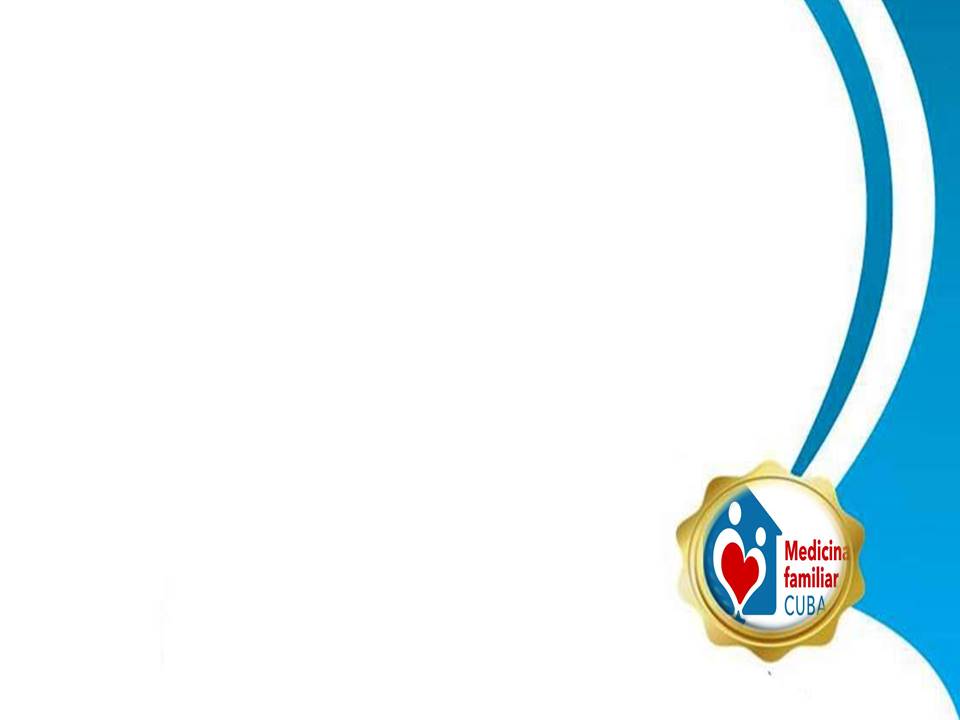 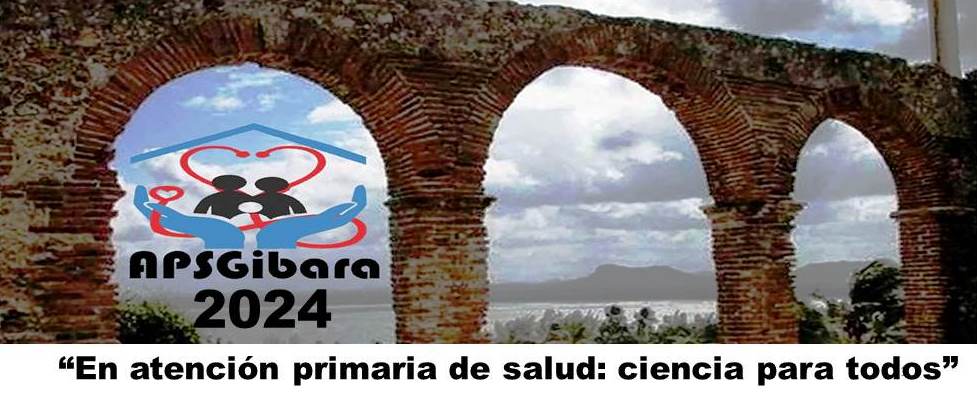 III Jornada Científica, APSGibara2024
Policlínico docente «José Martí Pérez». Gibara. 1ro - 31 mayo 2024
CERTIFICADO DE PARTICIPACIÓN
A: Miguel Velázquez Hernández, Jorge Barros Ortega, Lianet Carcasés Lores, Laura María Reyes Aguirre, Náyade Sotomayor Tamayo

Por haber presentado en la sesión científica la investigación:
Estilos de vida de Adultos Mayores diabéticos en un consultorio del Policlínico 28 de Septiembre
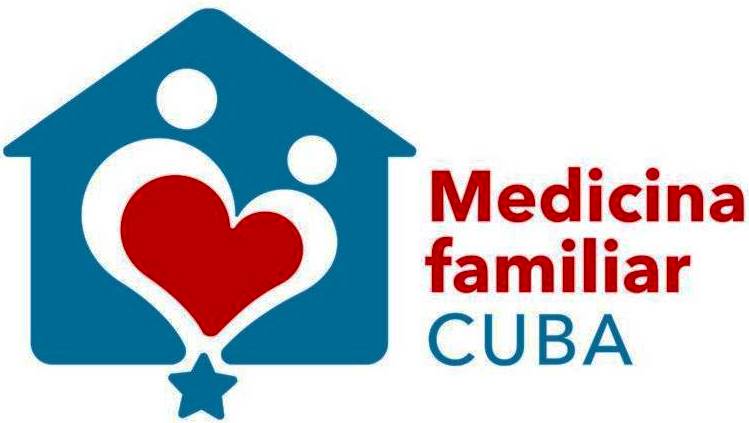 Dado en Gibara a los 31 días de mayo de 2024
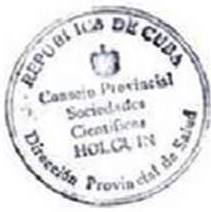 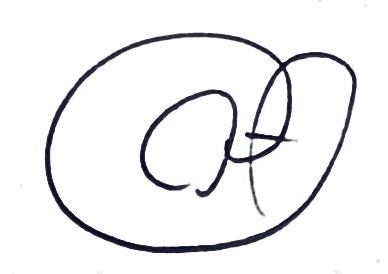 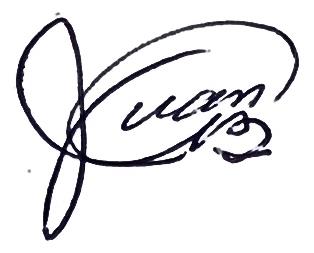 ________________________
Dr. Argelio Hernández Pupo
Presidente comité organizador
________________________
Dr. Juan Carlos Báster Moro
Presidente Capítulo Holguín
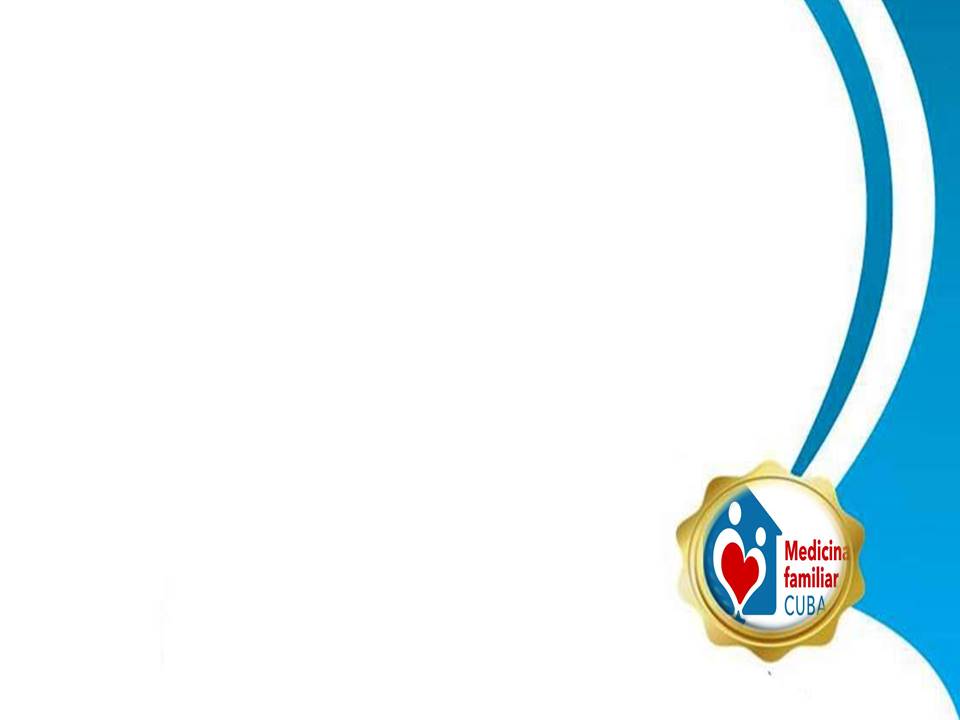 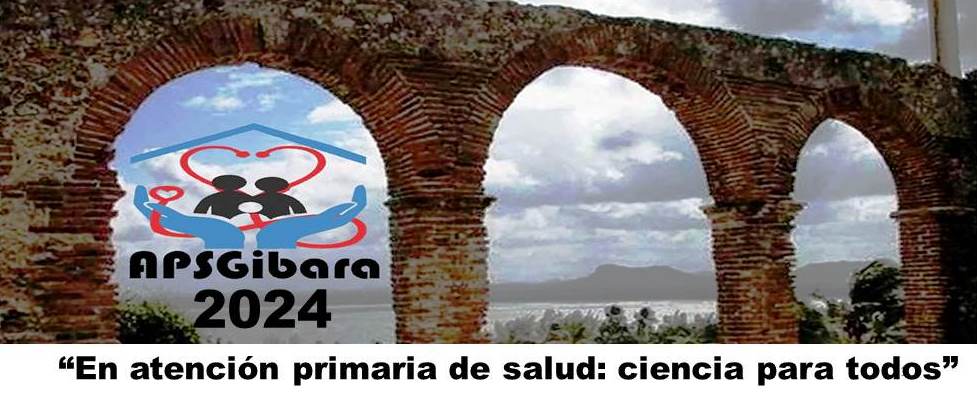 III Jornada Científica, APSGibara2024
Policlínico docente «José Martí Pérez». Gibara. 1ro - 31 mayo 2024
CERTIFICADO DE PARTICIPACIÓN
A: Julio Armando Sánchez Delgado, Nailé Edita Sánchez Lara


Por haber presentado en la sesión científica la investigación:
Agregación familiar y factores de riesgo en individuos afectados por cáncer de tiroides
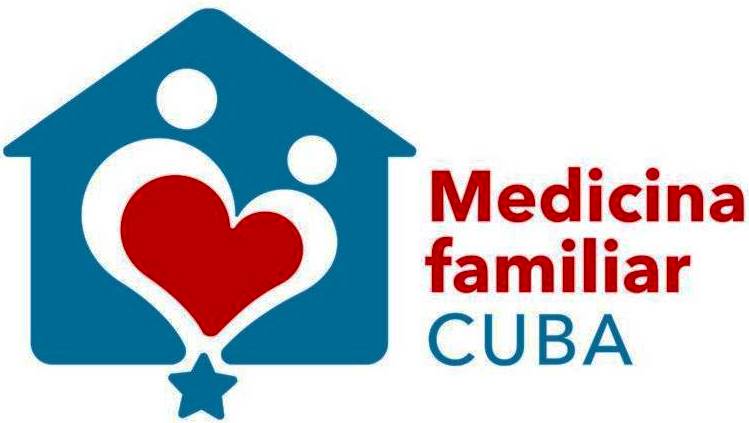 Dado en Gibara a los 31 días de mayo de 2024
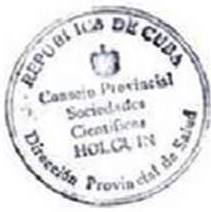 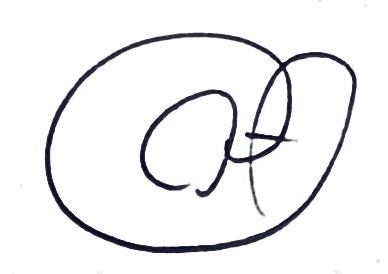 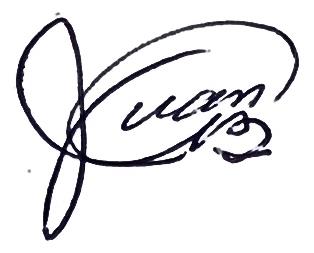 ________________________
Dr. Argelio Hernández Pupo
Presidente comité organizador
________________________
Dr. Juan Carlos Báster Moro
Presidente Capítulo Holguín
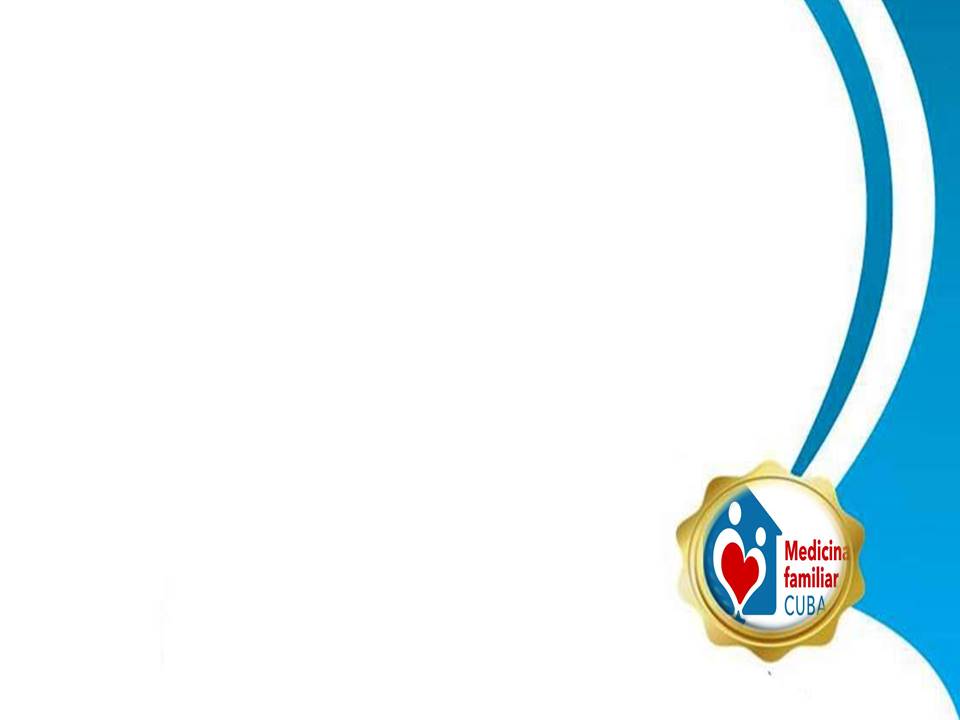 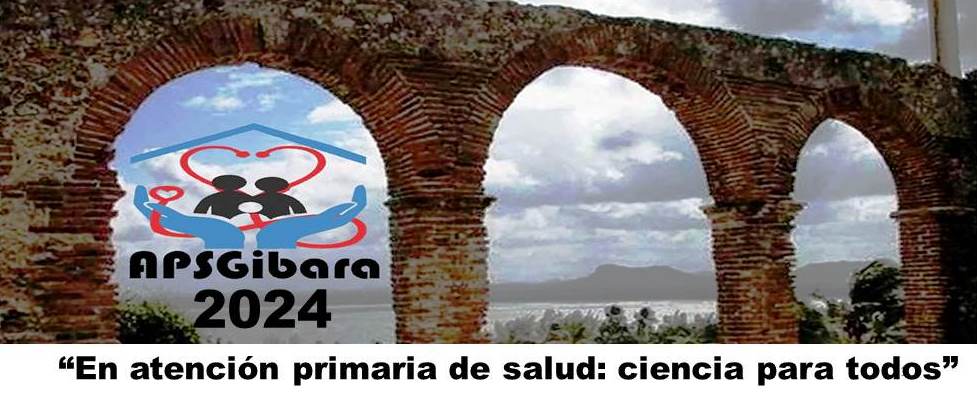 III Jornada Científica, APSGibara2024
Policlínico docente «José Martí Pérez». Gibara. 1ro - 31 mayo 2024
CERTIFICADO DE PARTICIPACIÓN
A: Yurisleidys Nueva Gendis, Raúl Avila Soria, Yulia Barnet Ricardo, Tania Flores Prieto, Arelis Hidalgo de la Peña

Por haber presentado en la sesión científica la investigación:
COVID-19, secuelas más frecuentes en edades pediátricas
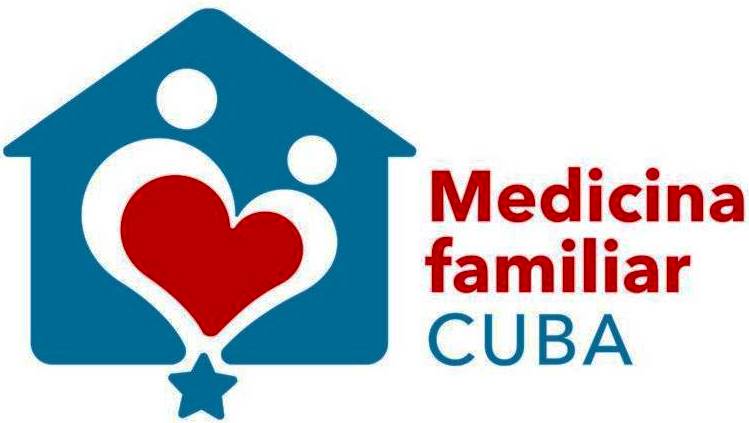 Dado en Gibara a los 31 días de mayo de 2024
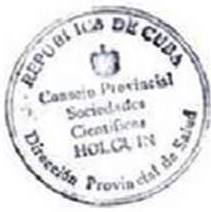 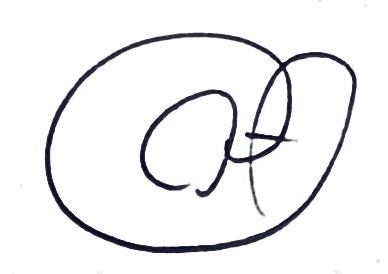 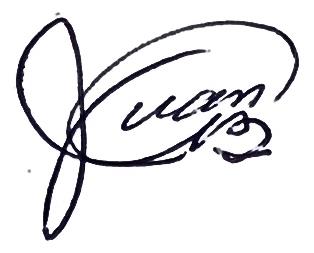 ________________________
Dr. Argelio Hernández Pupo
Presidente comité organizador
________________________
Dr. Juan Carlos Báster Moro
Presidente Capítulo Holguín
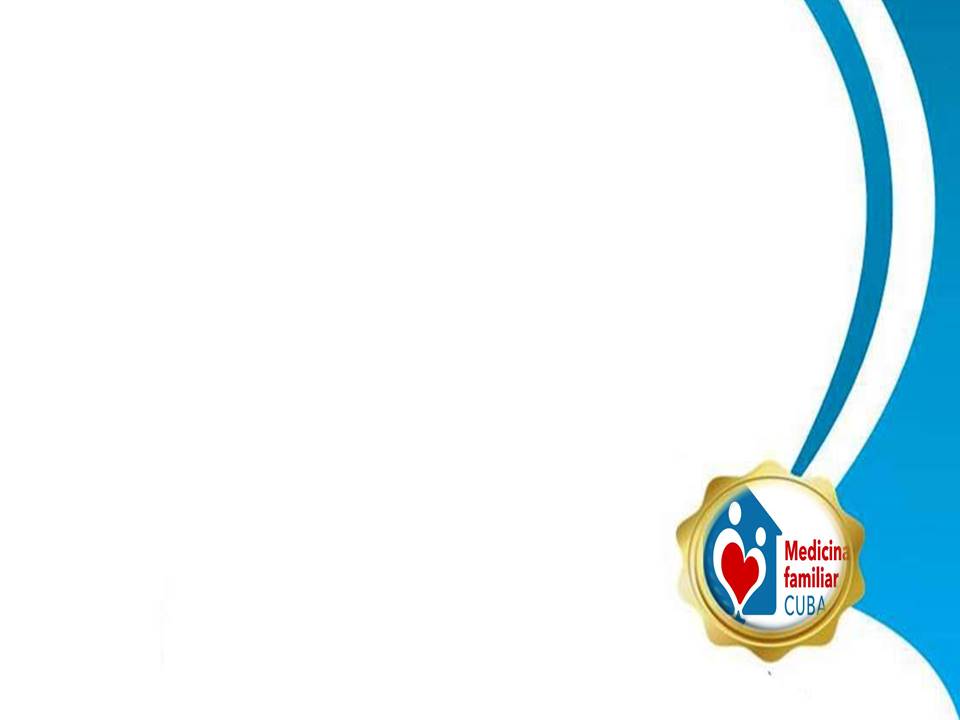 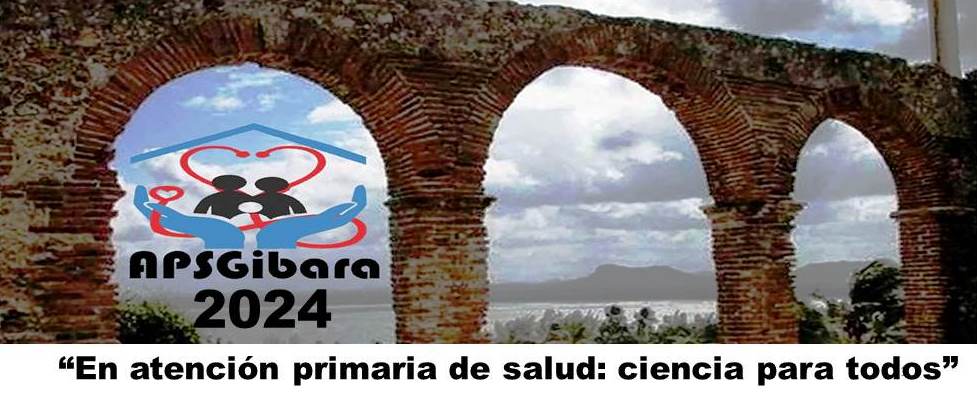 III Jornada Científica, APSGibara2024
Policlínico docente «José Martí Pérez». Gibara. 1ro - 31 mayo 2024
CERTIFICADO DE PARTICIPACIÓN
A: Tania Flores Prieto, Yurisleidys Nueva Gendis, Yulia Barnet Ricardo,  Raúl Ávila Soria

Por haber presentado en la sesión científica la investigación:
Síndrome de DiGeorge
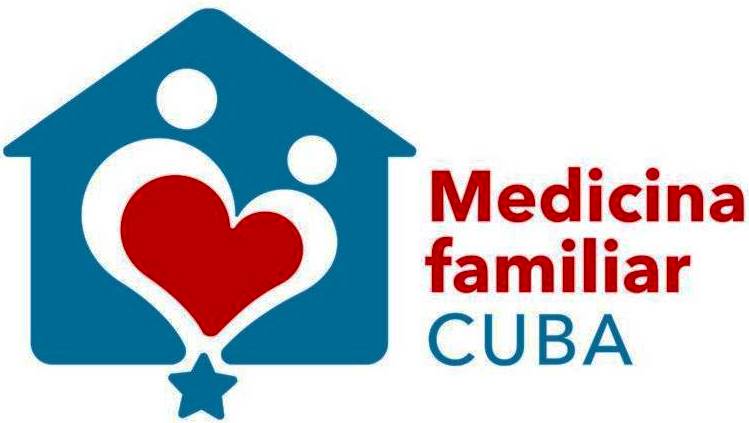 Dado en Gibara a los 31 días de mayo de 2024
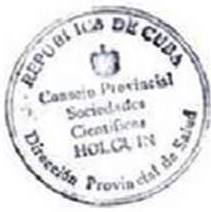 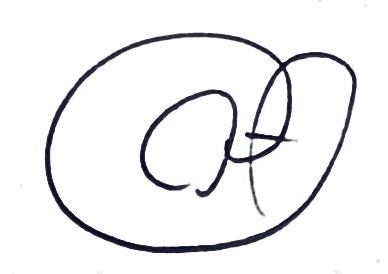 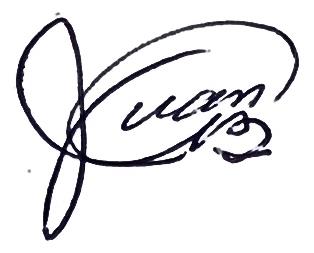 ________________________
Dr. Argelio Hernández Pupo
Presidente comité organizador
________________________
Dr. Juan Carlos Báster Moro
Presidente Capítulo Holguín
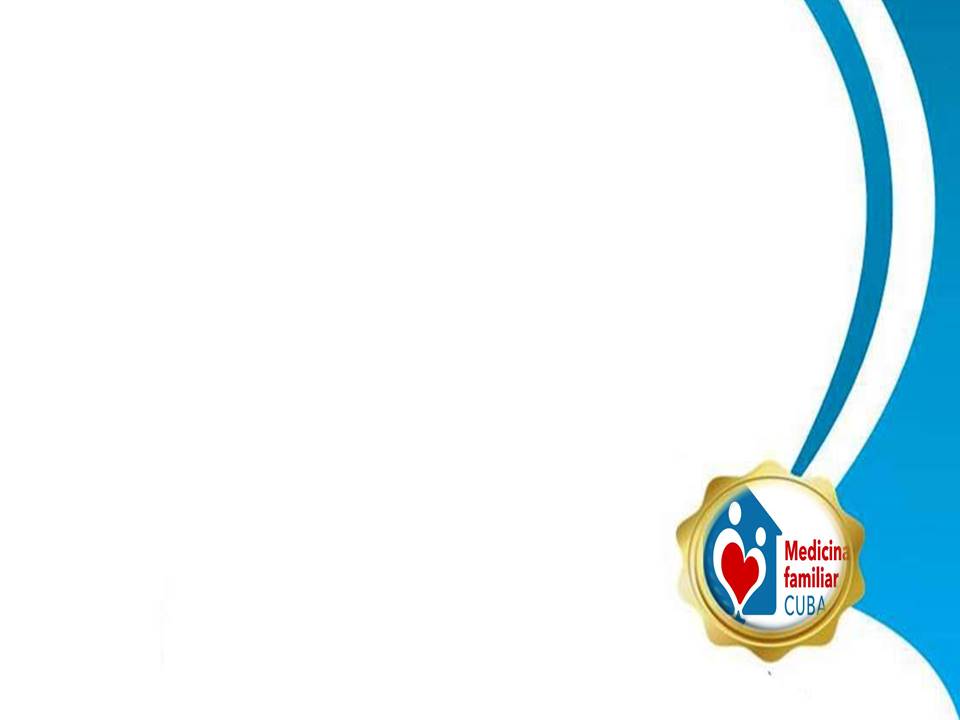 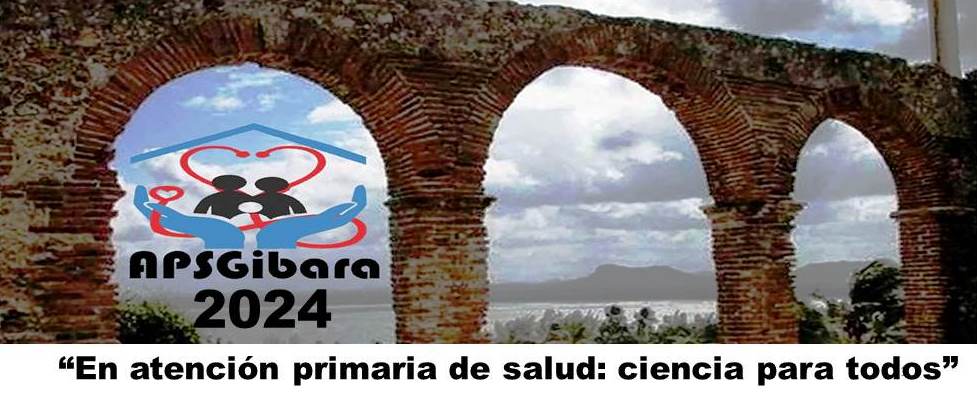 III Jornada Científica, APSGibara2024
Policlínico docente «José Martí Pérez». Gibara. 1ro - 31 mayo 2024
CERTIFICADO DE PARTICIPACIÓN
A: Tania Flores Prieto, Yurisleidys Nueva Gendis, Raúl Avila Soria, Daiselis Rivera Romero, María Julia González Valera, 

Por haber presentado en la sesión científica la investigación:
Propuesta metodológica de asesoramiento genético prenatal en el síndrome de DiGeorge
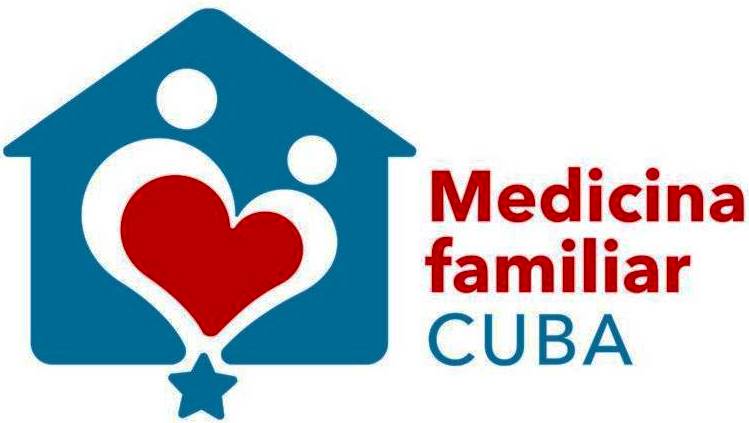 Dado en Gibara a los 31 días de mayo de 2024
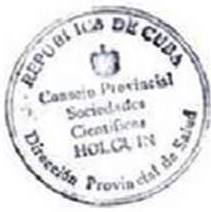 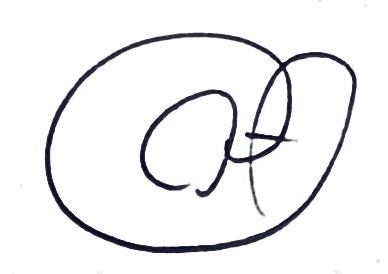 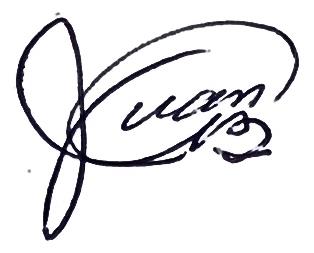 ________________________
Dr. Argelio Hernández Pupo
Presidente comité organizador
________________________
Dr. Juan Carlos Báster Moro
Presidente Capítulo Holguín
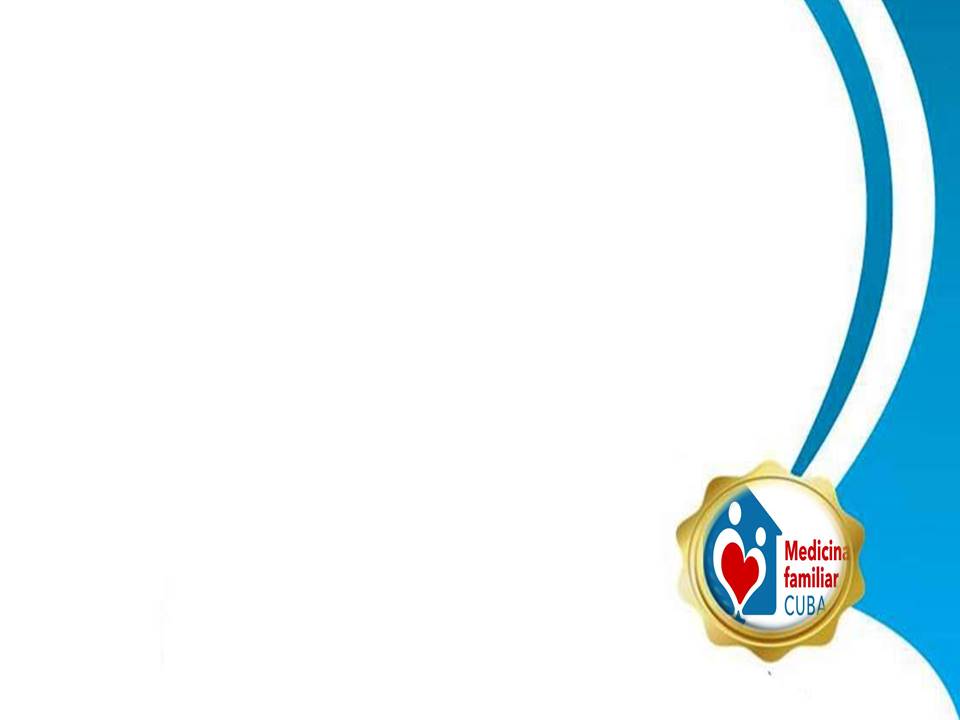 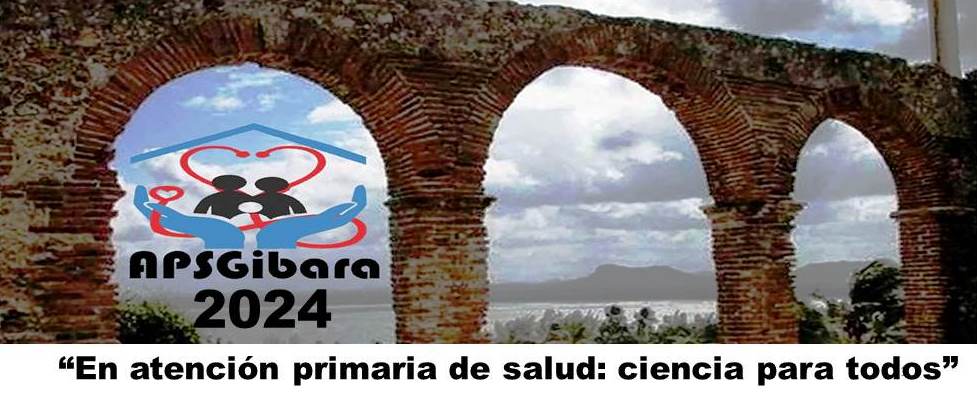 III Jornada Científica, APSGibara2024
Policlínico docente «José Martí Pérez». Gibara. 1ro - 31 mayo 2024
CERTIFICADO DE PARTICIPACIÓN
A: Lidia Rosa Guerra Pérez, Yudit Alfonso Marín, Yilieny Macías Ibarra,  Yunialy Fernández Castillo, Roberto Vergel Llerena 

Por haber presentado en la sesión científica la investigación:
Importancia de una dieta rica en magnesio para la prevención de enfermedades
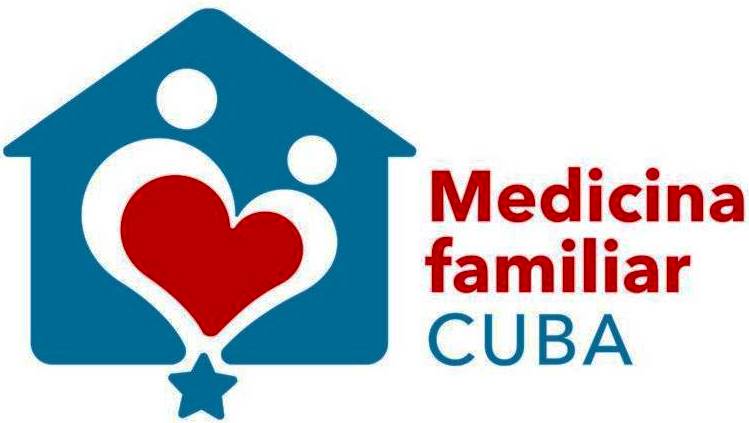 Dado en Gibara a los 31 días de mayo de 2024
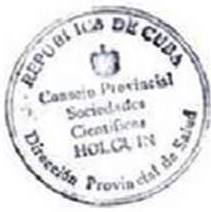 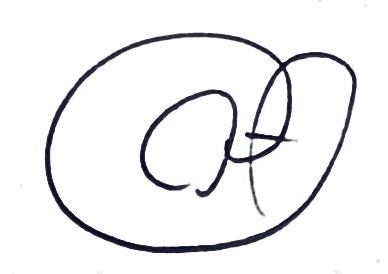 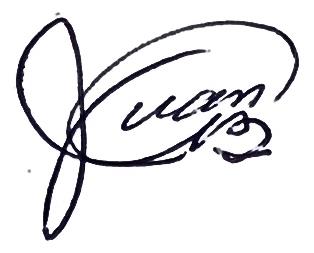 ________________________
Dr. Argelio Hernández Pupo
Presidente comité organizador
________________________
Dr. Juan Carlos Báster Moro
Presidente Capítulo Holguín
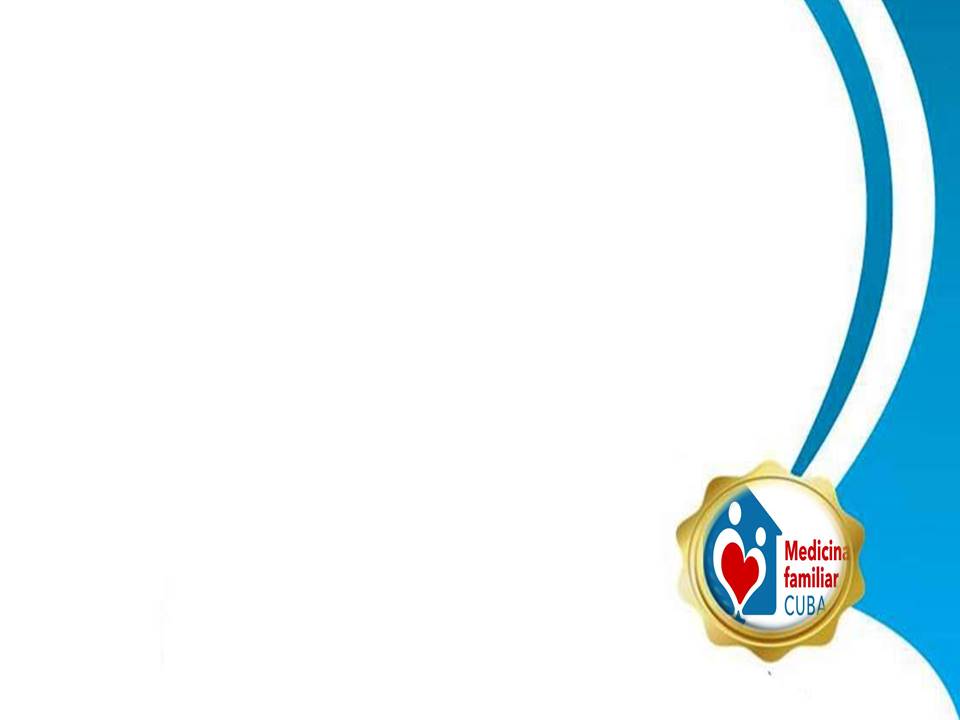 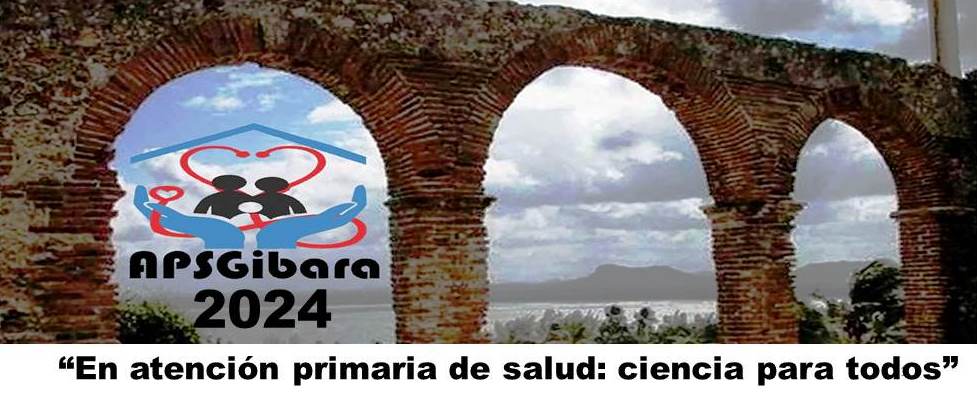 III Jornada Científica, APSGibara2024
Policlínico docente «José Martí Pérez». Gibara. 1ro - 31 mayo 2024
CERTIFICADO DE PARTICIPACIÓN
A: Delio Díaz-Romero

Por haber presentado en la sesión científica la investigación:
Factores de riesgo del cáncer de cérvix en pacientes atendidas
en un consultorio médico
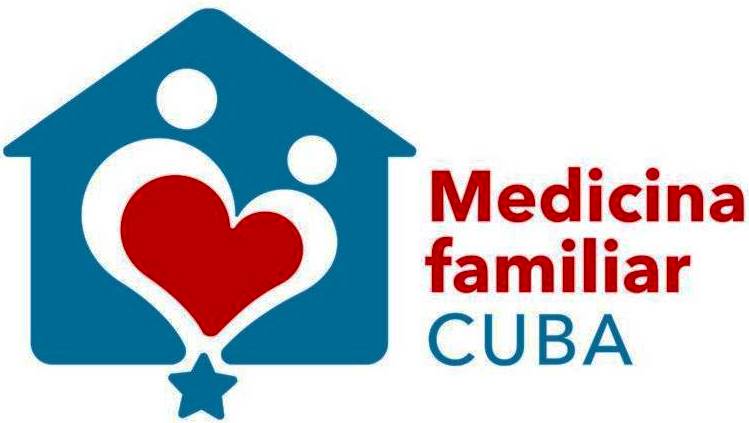 Dado en Gibara a los 31 días de mayo de 2024
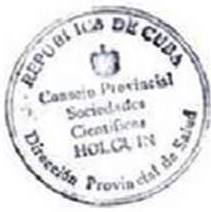 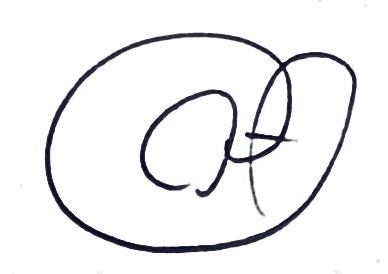 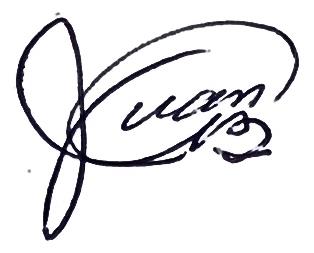 ________________________
Dr. Argelio Hernández Pupo
Presidente comité organizador
________________________
Dr. Juan Carlos Báster Moro
Presidente Capítulo Holguín
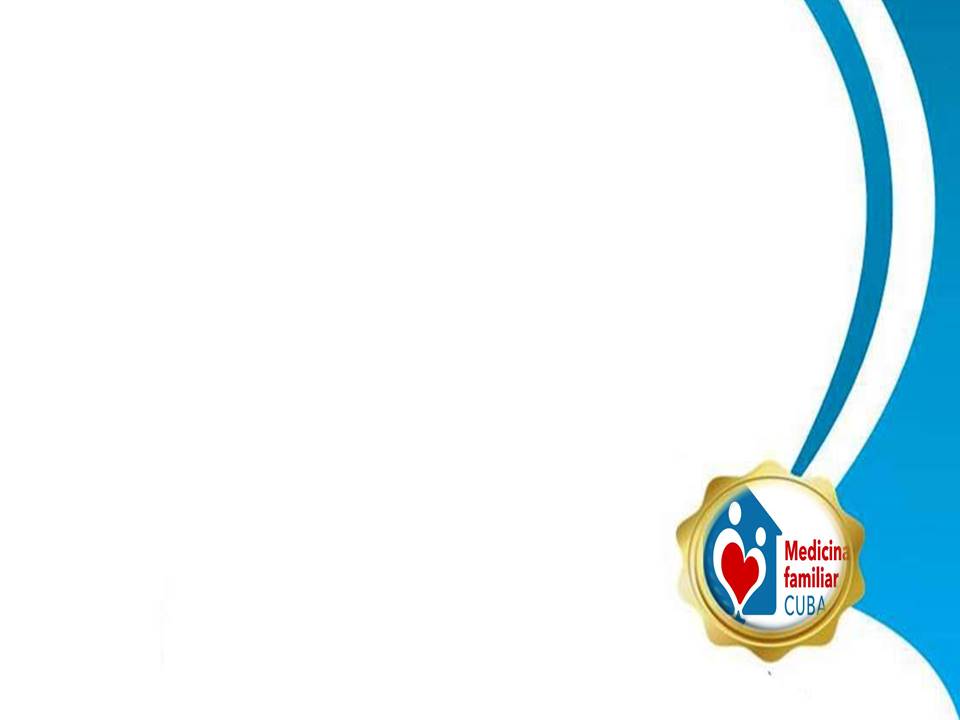 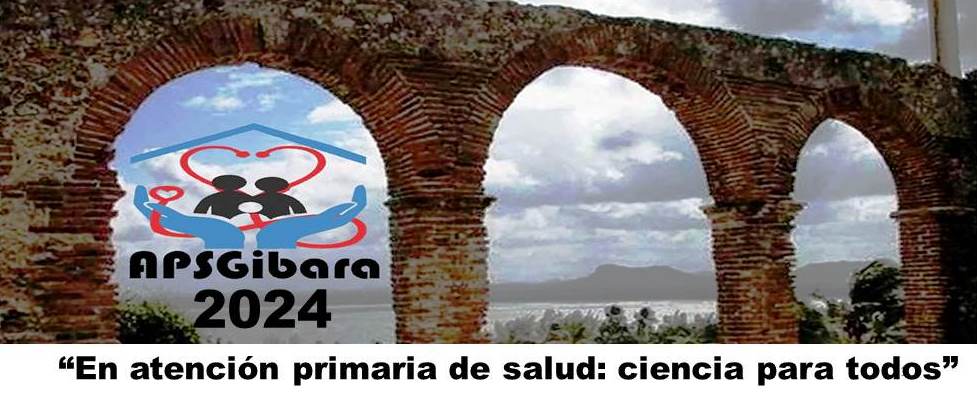 III Jornada Científica, APSGibara2024
Policlínico docente «José Martí Pérez». Gibara. 1ro - 31 mayo 2024
CERTIFICADO DE PARTICIPACIÓN
A: José Leandro Pérez Guerrero, Enrique Lázaro Clemente Coyra

Por haber presentado en la sesión científica la investigación:
Intervención educativa sobre factores de riesgo coronarios en
pacientes jóvenes
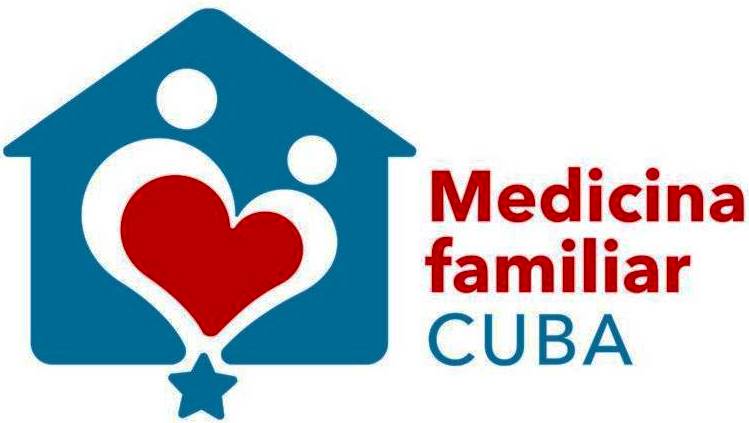 Dado en Gibara a los 31 días de mayo de 2024
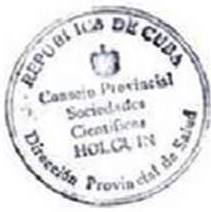 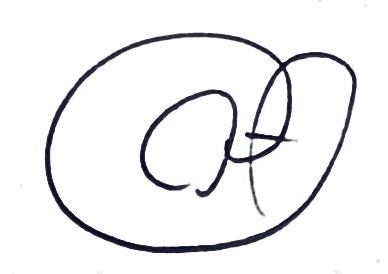 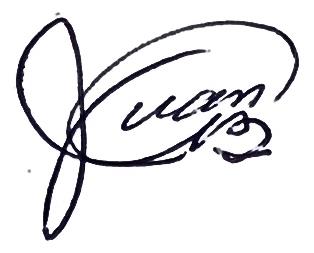 ________________________
Dr. Argelio Hernández Pupo
Presidente comité organizador
________________________
Dr. Juan Carlos Báster Moro
Presidente Capítulo Holguín
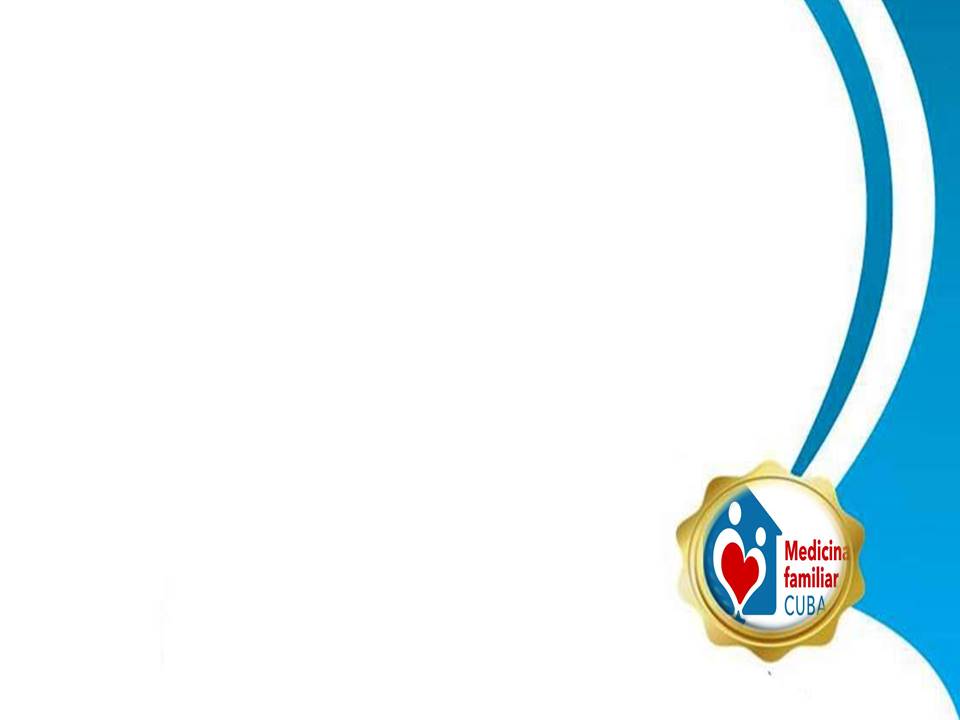 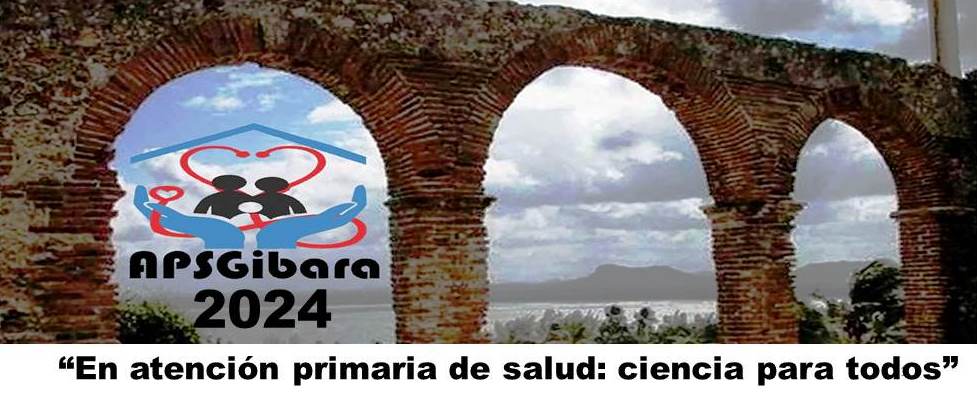 III Jornada Científica, APSGibara2024
Policlínico docente «José Martí Pérez». Gibara. 1ro - 31 mayo 2024
CERTIFICADO DE PARTICIPACIÓN
A: Lisbet Pineda Bombino, Bárbara Francisca Toledo Pimentel, Evelyn Tejeda Castañeda, Rubén Tomás Moro Rodríguez, Ana Laura Ramos Morales

Por haber presentado en la sesión científica la investigación:
Asociación de riesgo entre la enfermedad periodontal inflamatoria y la
enfermedad cardiovascular aterosclerótica
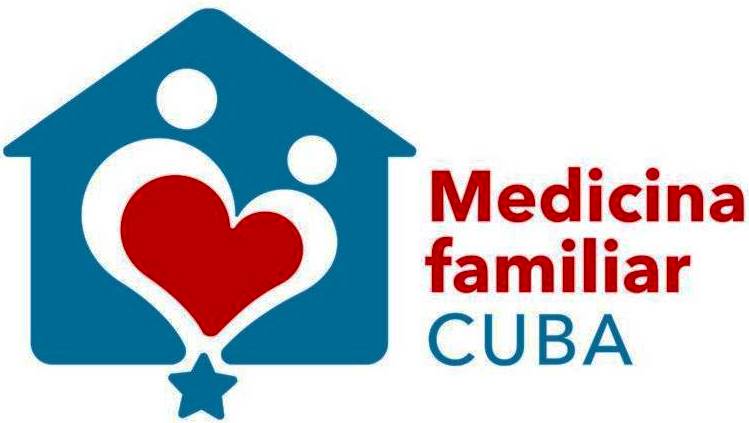 Dado en Gibara a los 31 días de mayo de 2024
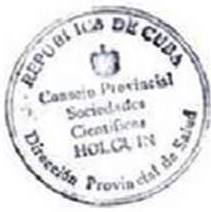 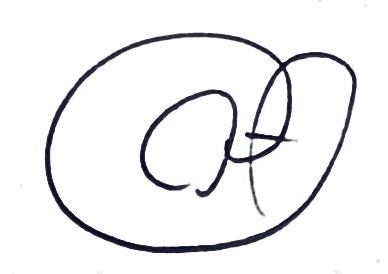 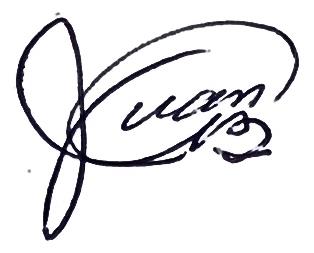 ________________________
Dr. Argelio Hernández Pupo
Presidente comité organizador
________________________
Dr. Juan Carlos Báster Moro
Presidente Capítulo Holguín
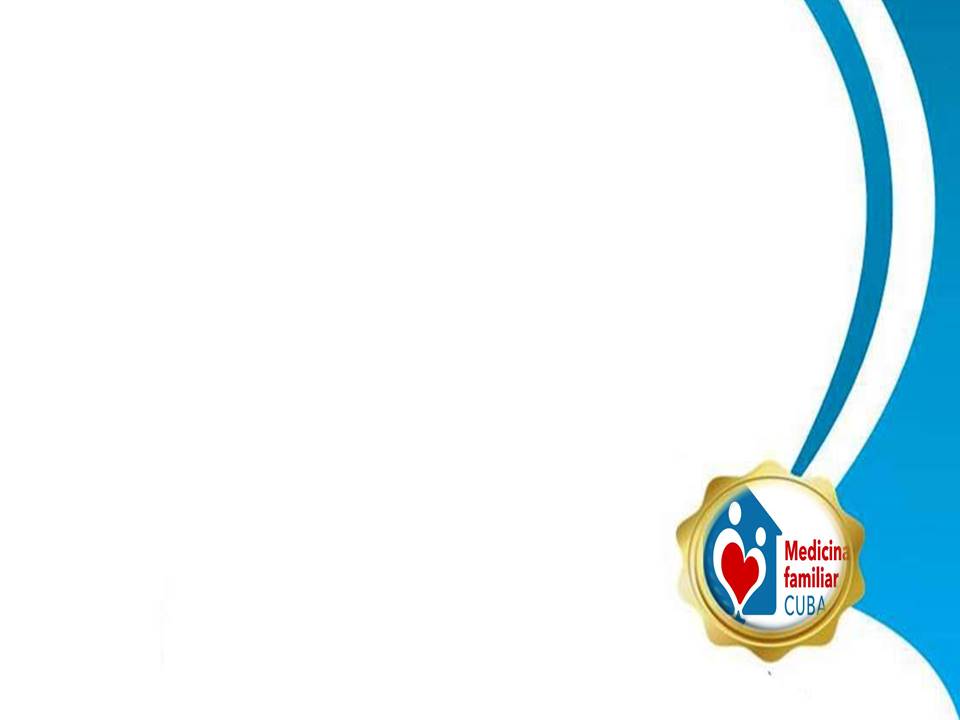 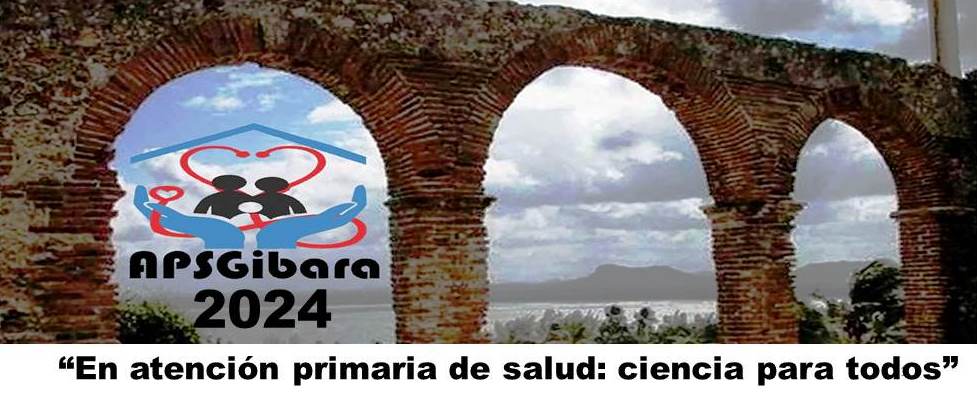 III Jornada Científica, APSGibara2024
Policlínico docente «José Martí Pérez». Gibara. 1ro - 31 mayo 2024
CERTIFICADO DE PARTICIPACIÓN
A: Katiuska Tamayo Mariño,  Yordan González García,  Daymée Yagnar O´Reilly Garzón, Anais Robert Larduet

Por haber presentado en la sesión científica la investigación:
Características clíníco-epidemiológicas de pacientes con diagnóstico
histopatológico de lesión cutánea premaligna o maligna
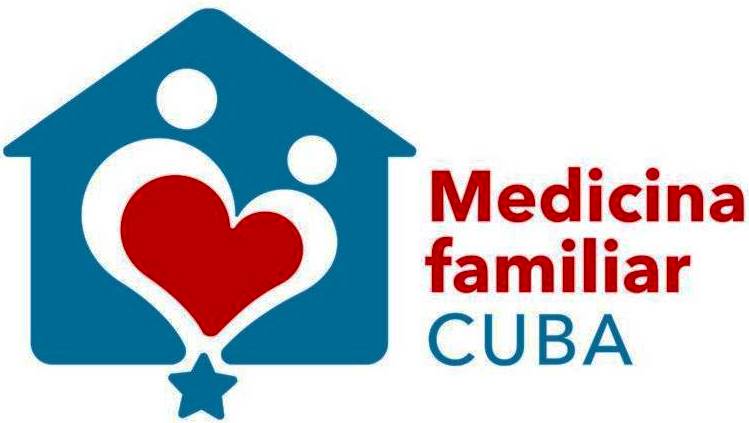 Dado en Gibara a los 31 días de mayo de 2024
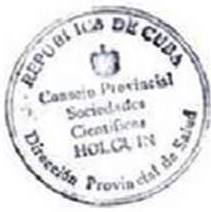 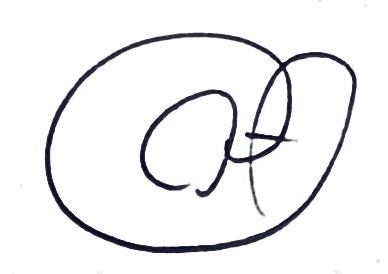 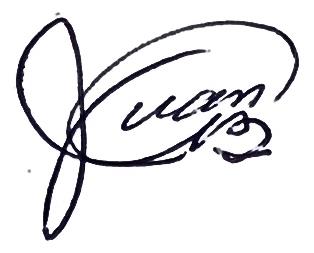 ________________________
Dr. Argelio Hernández Pupo
Presidente comité organizador
________________________
Dr. Juan Carlos Báster Moro
Presidente Capítulo Holguín
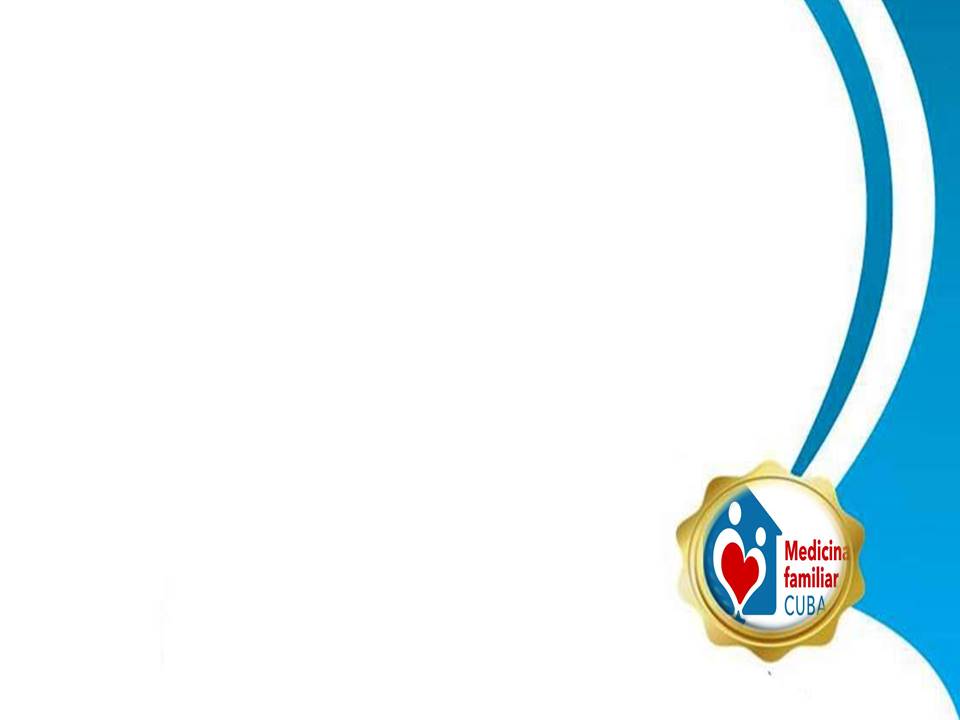 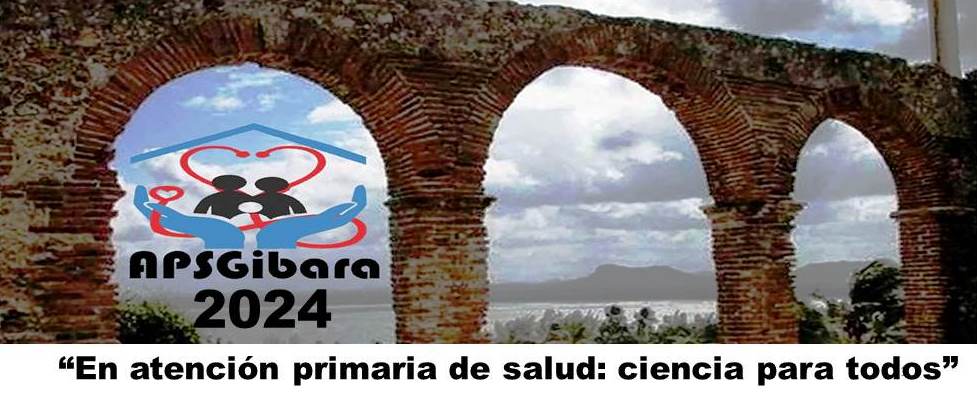 III Jornada Científica, APSGibara2024
Policlínico docente «José Martí Pérez». Gibara. 1ro - 31 mayo 2024
CERTIFICADO DE PARTICIPACIÓN
A: Adriel Herrero Díaz, Luis Manuel Abreu Pereira, Ilian Esteban Tarife Romero, Eric Fuentes Rodríguez, Dionis Ruiz Reyes

Por haber presentado en la sesión científica la investigación:
Glioblastoma, pasado, presente y futuro
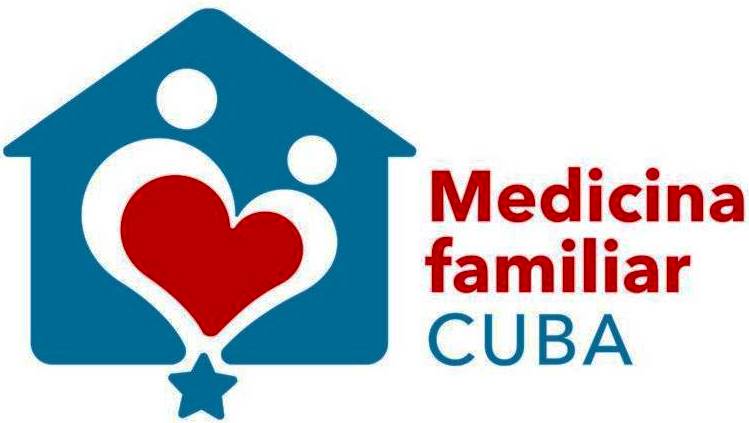 Dado en Gibara a los 31 días de mayo de 2024
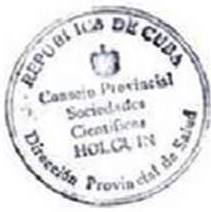 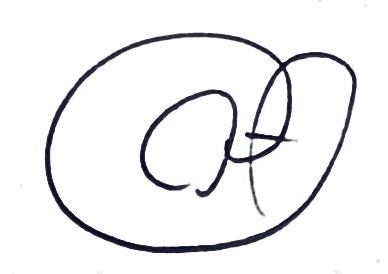 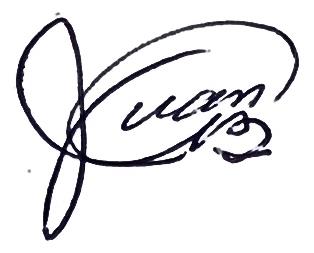 ________________________
Dr. Argelio Hernández Pupo
Presidente comité organizador
________________________
Dr. Juan Carlos Báster Moro
Presidente Capítulo Holguín
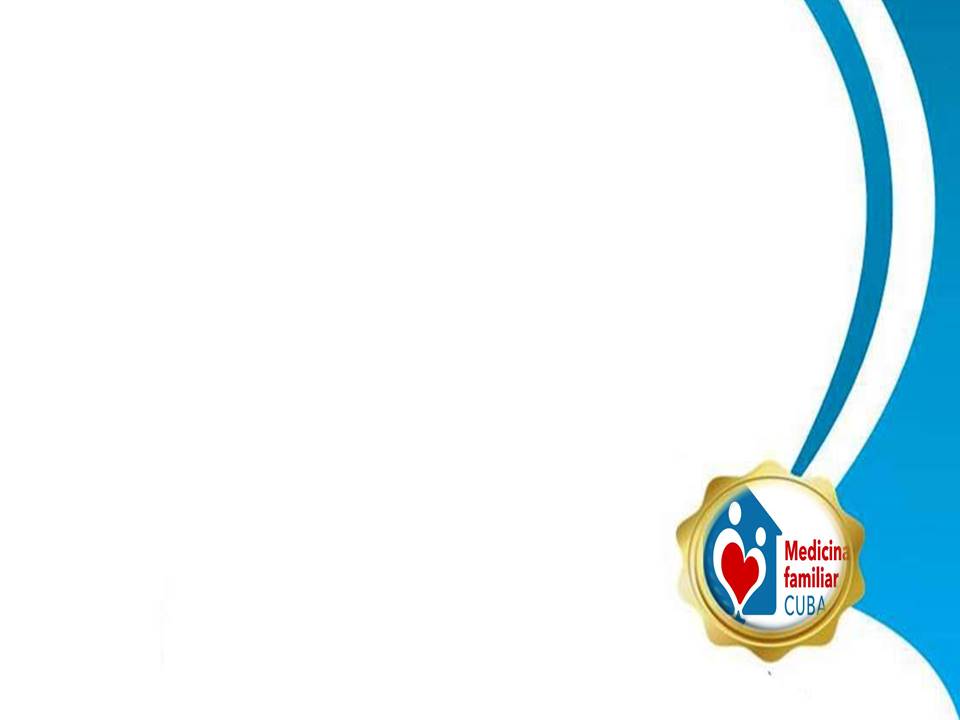 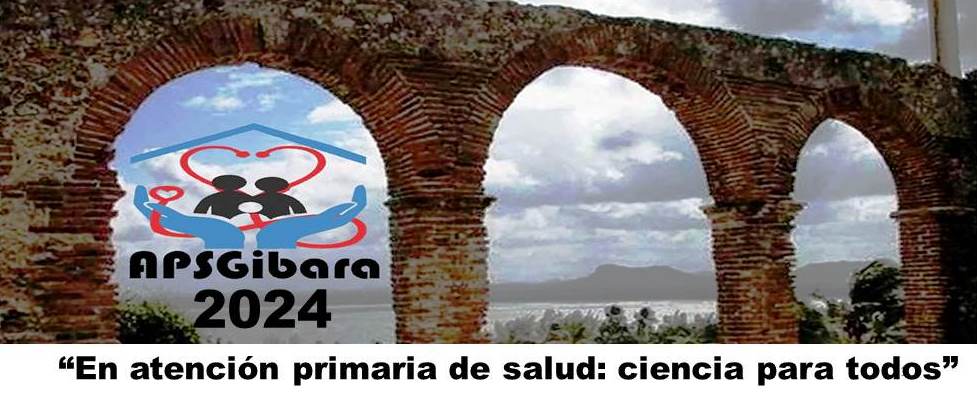 III Jornada Científica, APSGibara2024
Policlínico docente «José Martí Pérez». Gibara. 1ro - 31 mayo 2024
CERTIFICADO DE PARTICIPACIÓN
A: Joel Rondón Carrasco, Carmen Luisa Morales Vázquez

Por haber presentado en la sesión científica la investigación:
Intervención educativa sobre factores de riesgo del 
cáncer cérvico-uterino en Guisa
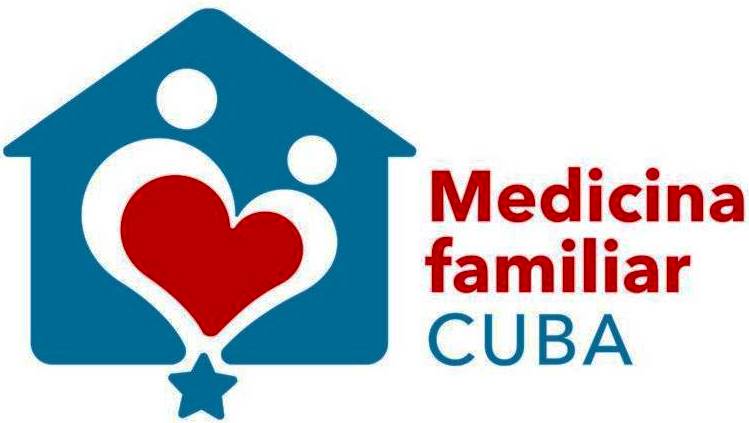 Dado en Gibara a los 31 días de mayo de 2024
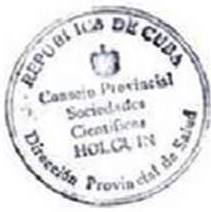 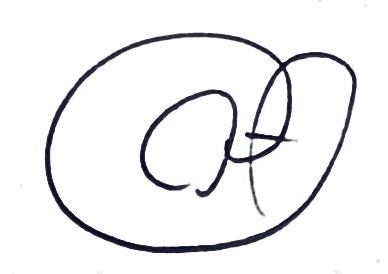 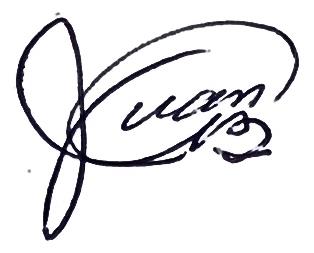 ________________________
Dr. Argelio Hernández Pupo
Presidente comité organizador
________________________
Dr. Juan Carlos Báster Moro
Presidente Capítulo Holguín
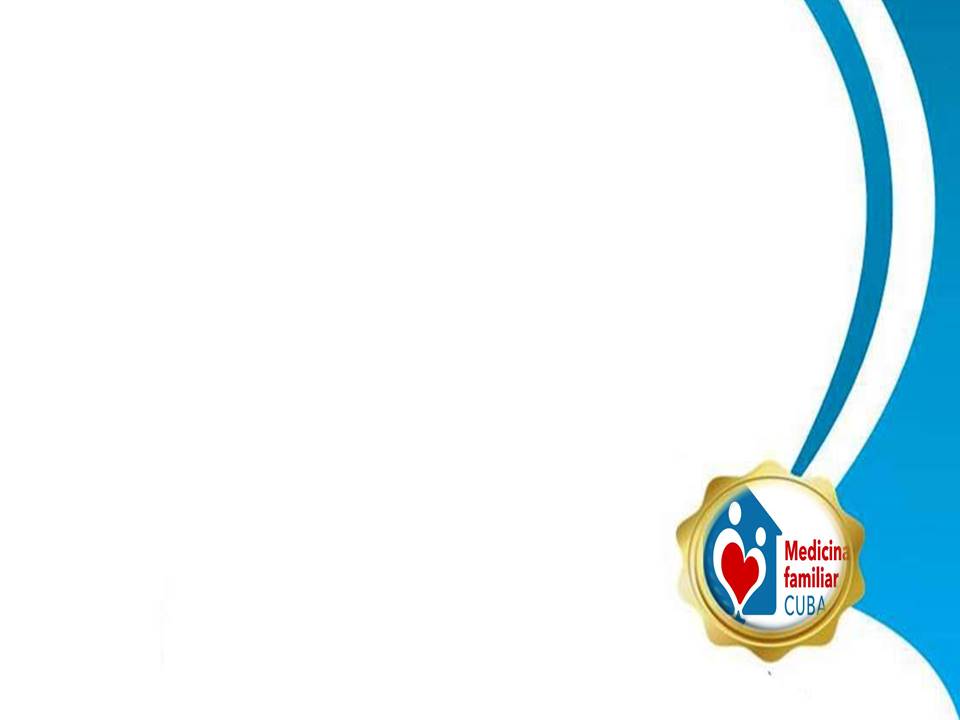 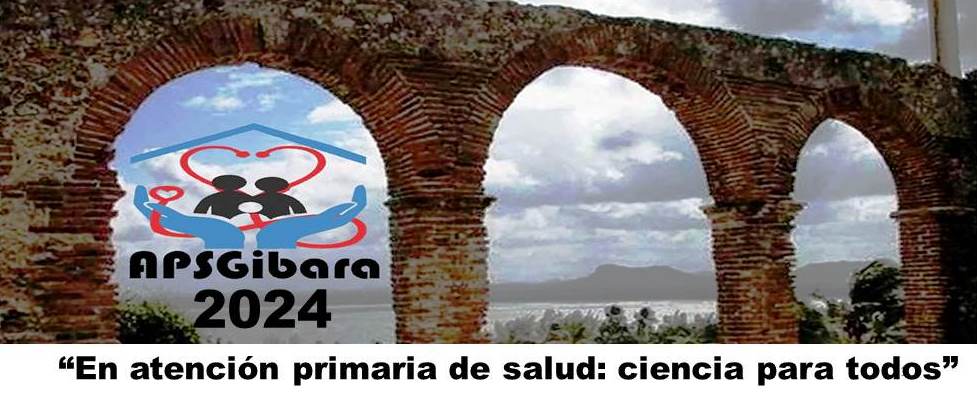 III Jornada Científica, APSGibara2024
Policlínico docente «José Martí Pérez». Gibara. 1ro - 31 mayo 2024
CERTIFICADO DE PARTICIPACIÓN
A: Katiuska Tamayo Mariño,  Yordan González García,  Daymée Yagnar O´Reilly Garzón, Anais Robert Larduet

Por haber presentado en la sesión científica la investigación:
Características clíníco-epidemiológicas de pacientes con diagnóstico
histopatológico de lesión cutánea premaligna o maligna
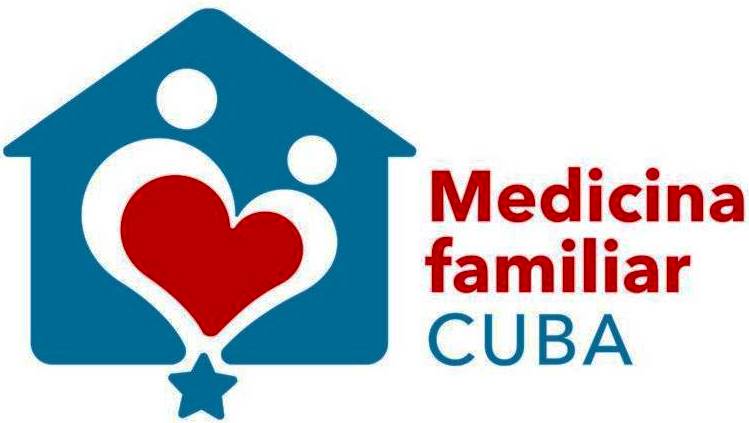 Dado en Gibara a los 31 días de mayo de 2024
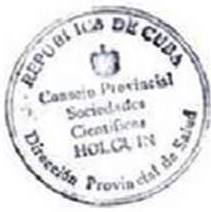 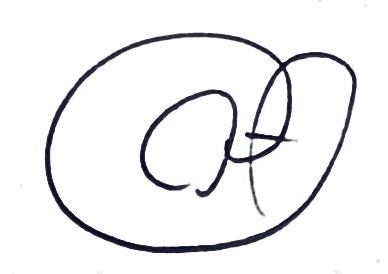 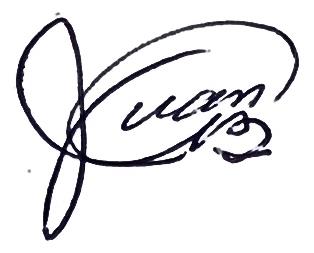 ________________________
Dr. Argelio Hernández Pupo
Presidente comité organizador
________________________
Dr. Juan Carlos Báster Moro
Presidente Capítulo Holguín
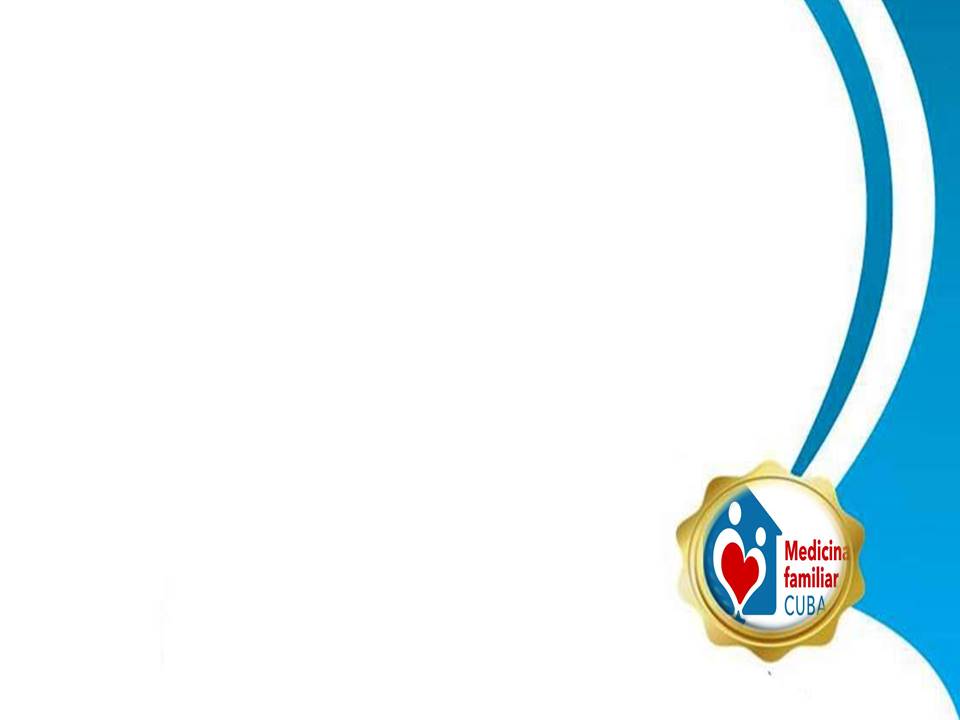 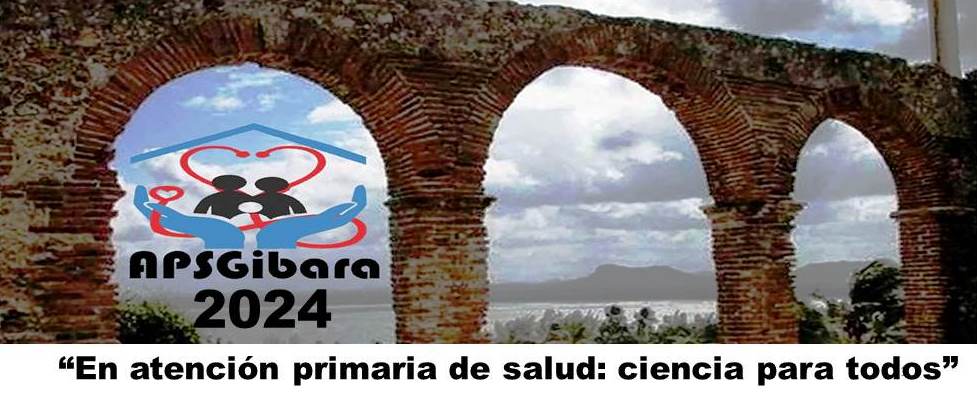 III Jornada Científica, APSGibara2024
Policlínico docente «José Martí Pérez». Gibara. 1ro - 31 mayo 2024
CERTIFICADO DE PARTICIPACIÓN
A: Katiuska Tamayo Mariño,  Yordan González García,  Daymée Yagnar O´Reilly Garzón, Anais Robert Larduet

Por haber presentado en la sesión científica la investigación:
Características clíníco-epidemiológicas de pacientes con diagnóstico
histopatológico de lesión cutánea premaligna o maligna
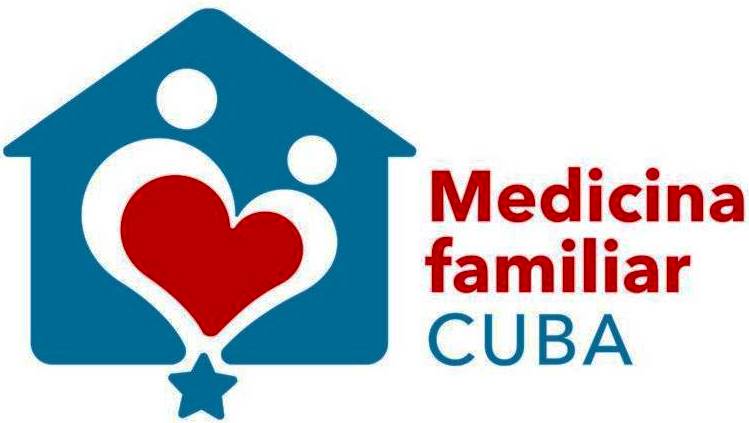 Dado en Gibara a los 31 días de mayo de 2024
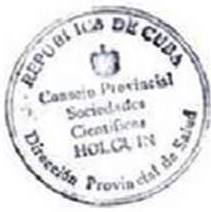 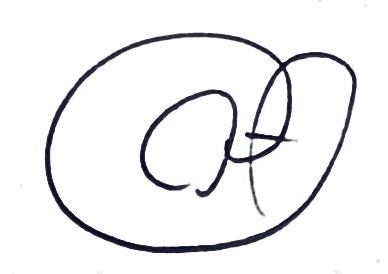 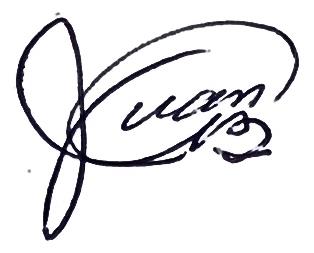 ________________________
Dr. Argelio Hernández Pupo
Presidente comité organizador
________________________
Dr. Juan Carlos Báster Moro
Presidente Capítulo Holguín
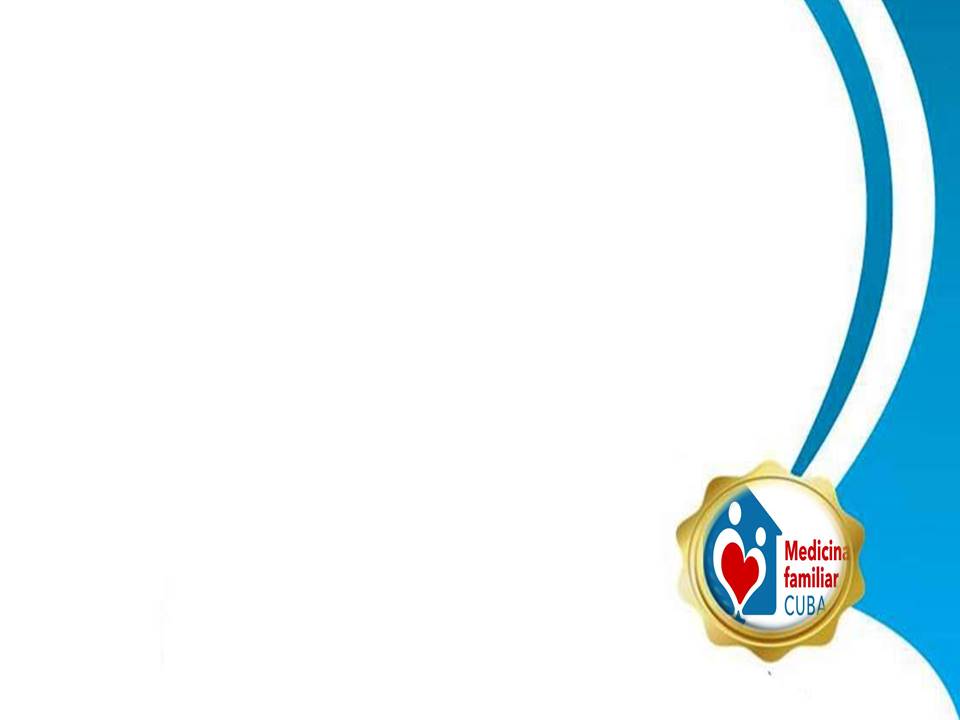 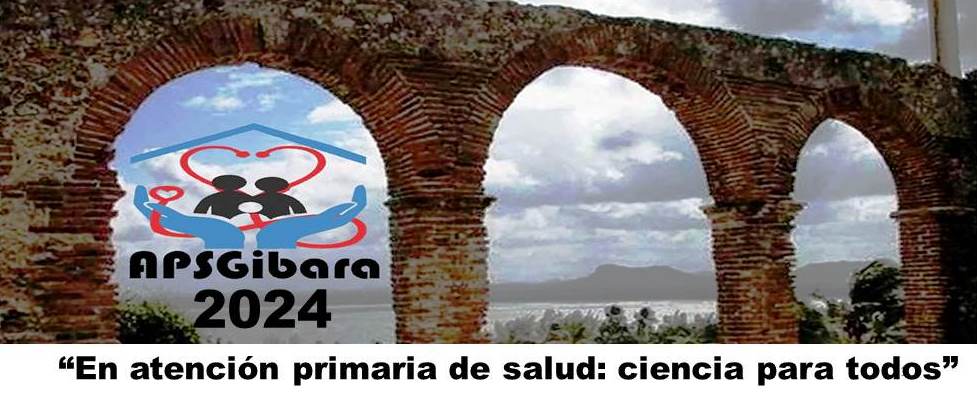 III Jornada Científica, APSGibara2024
Policlínico docente «José Martí Pérez». Gibara. 1ro - 31 mayo 2024
CERTIFICADO DE PARTICIPACIÓN
A: Katiuska Tamayo Mariño,  Yordan González García,  Daymée Yagnar O´Reilly Garzón, Anais Robert Larduet

Por haber presentado en la sesión científica la investigación:
Características clíníco-epidemiológicas de pacientes con diagnóstico
histopatológico de lesión cutánea premaligna o maligna
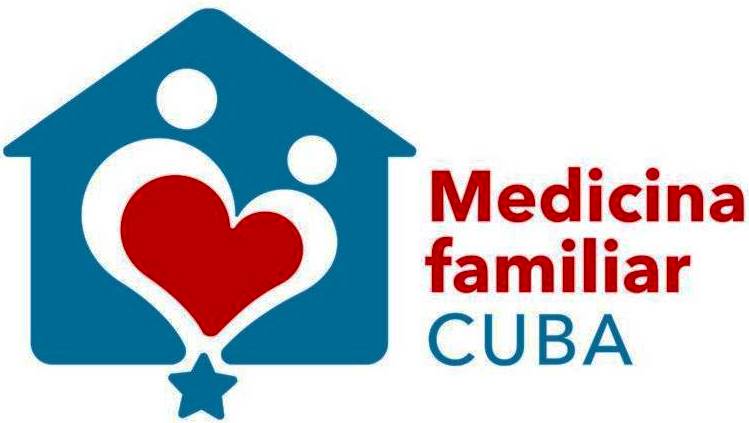 Dado en Gibara a los 31 días de mayo de 2024
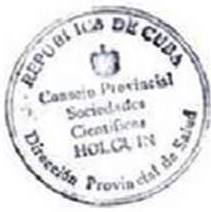 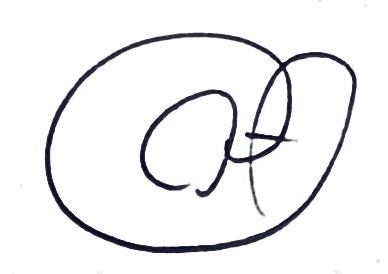 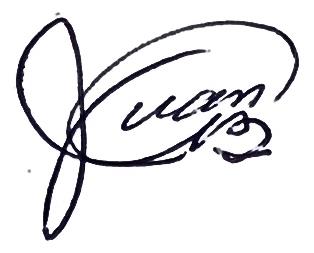 ________________________
Dr. Argelio Hernández Pupo
Presidente comité organizador
________________________
Dr. Juan Carlos Báster Moro
Presidente Capítulo Holguín
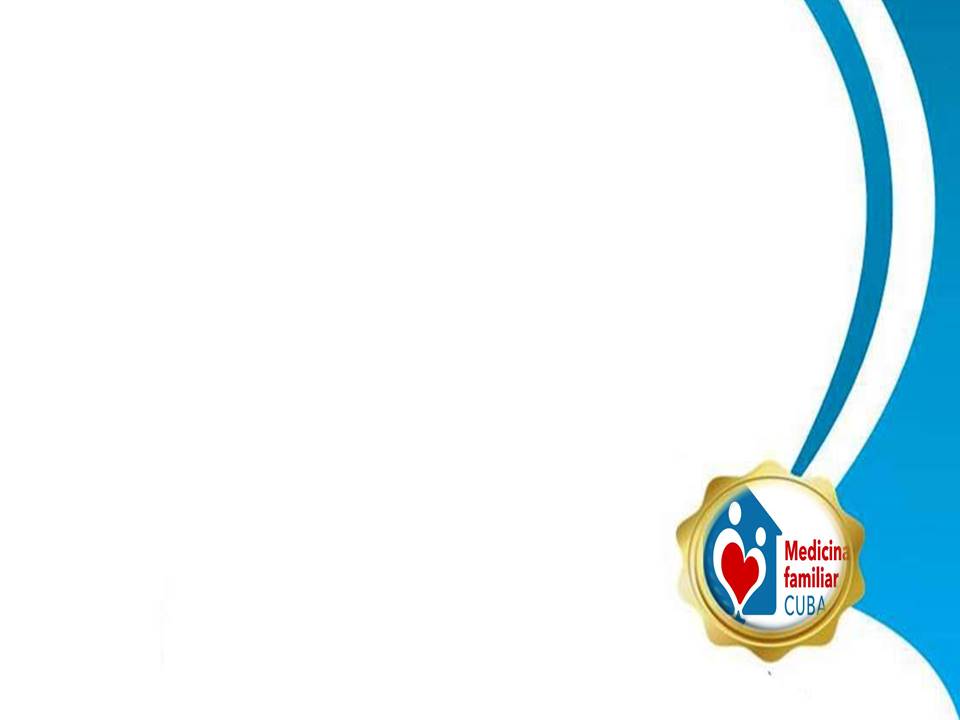 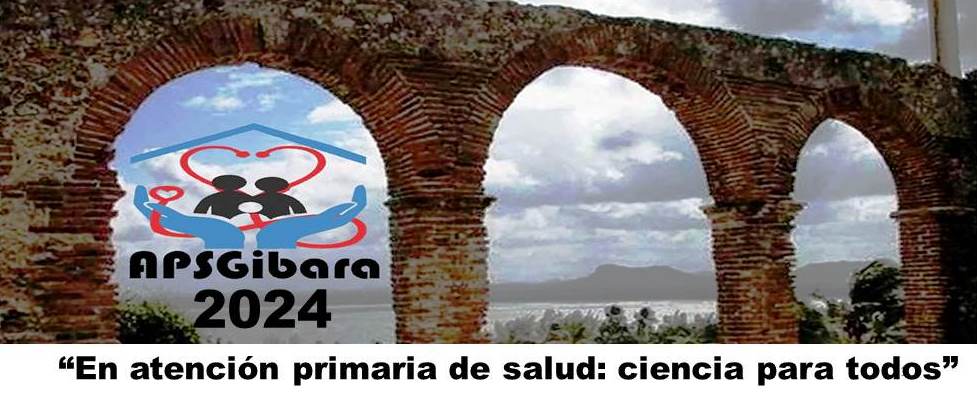 III Jornada Científica, APSGibara2024
Policlínico docente «José Martí Pérez». Gibara. 1ro - 31 mayo 2024
CERTIFICADO DE PARTICIPACIÓN
A: Katiuska Tamayo Mariño,  Yordan González García,  Daymée Yagnar O´Reilly Garzón, Anais Robert Larduet

Por haber presentado en la sesión científica la investigación:
Características clíníco-epidemiológicas de pacientes con diagnóstico
histopatológico de lesión cutánea premaligna o maligna
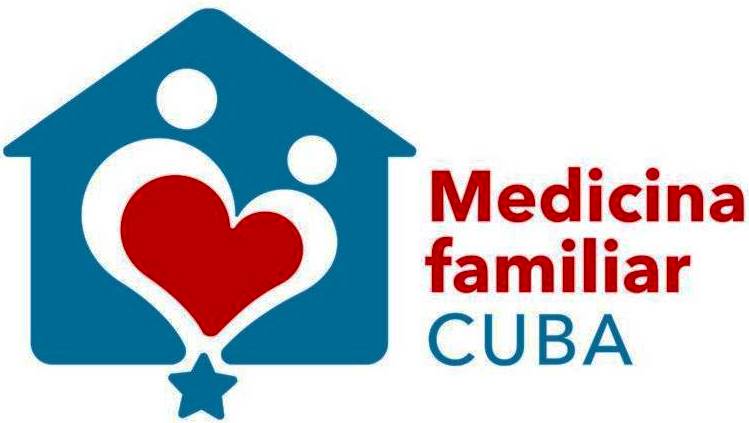 Dado en Gibara a los 31 días de mayo de 2024
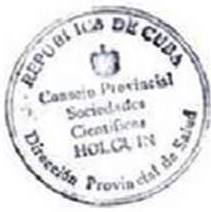 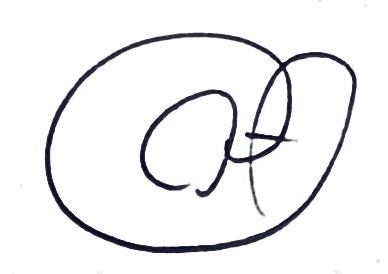 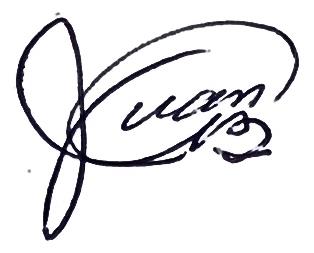 ________________________
Dr. Argelio Hernández Pupo
Presidente comité organizador
________________________
Dr. Juan Carlos Báster Moro
Presidente Capítulo Holguín
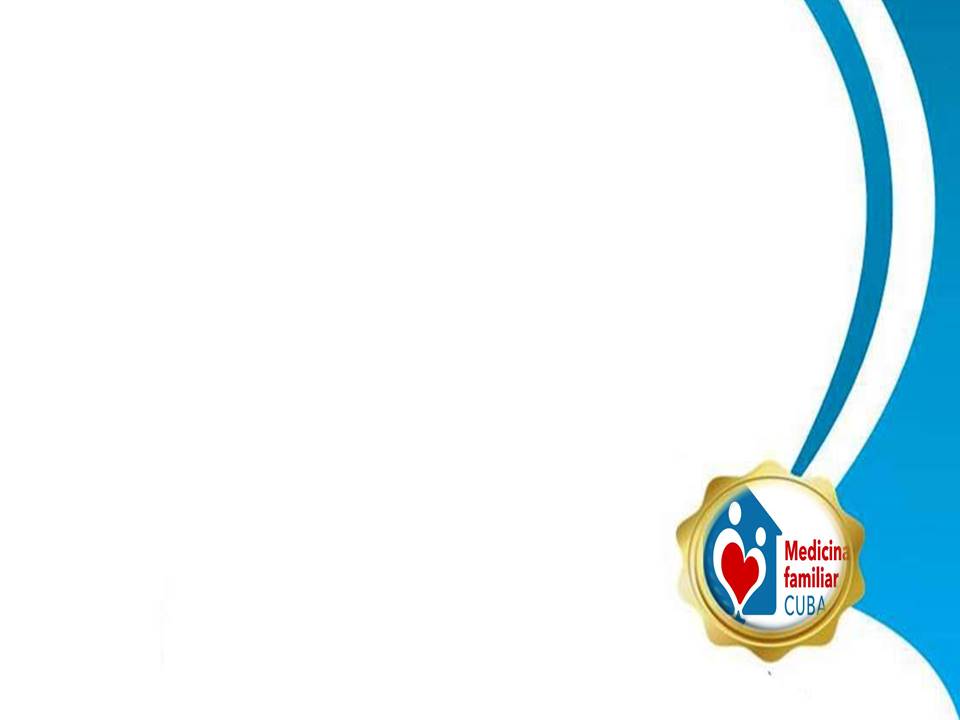 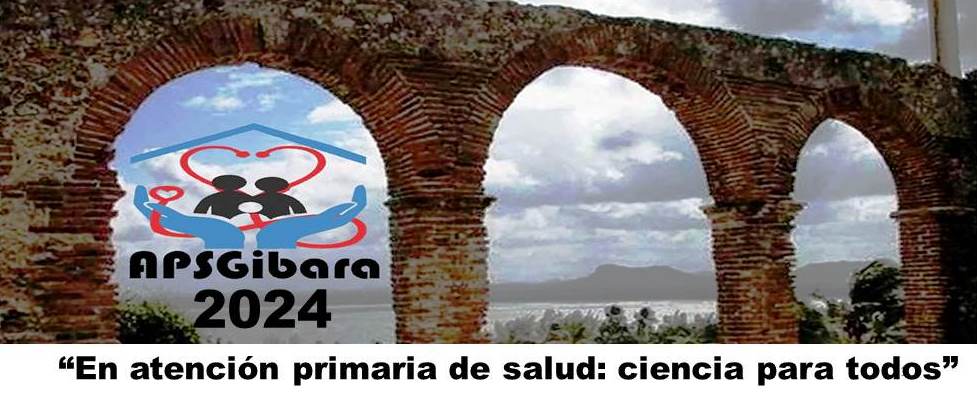 III Jornada Científica, APSGibara2024
Policlínico docente «José Martí Pérez». Gibara. 1ro - 31 mayo 2024
CERTIFICADO DE PARTICIPACIÓN
A: Katiuska Tamayo Mariño,  Yordan González García,  Daymée Yagnar O´Reilly Garzón, Anais Robert Larduet

Por haber presentado en la sesión científica la investigación:
Características clíníco-epidemiológicas de pacientes con diagnóstico
histopatológico de lesión cutánea premaligna o maligna
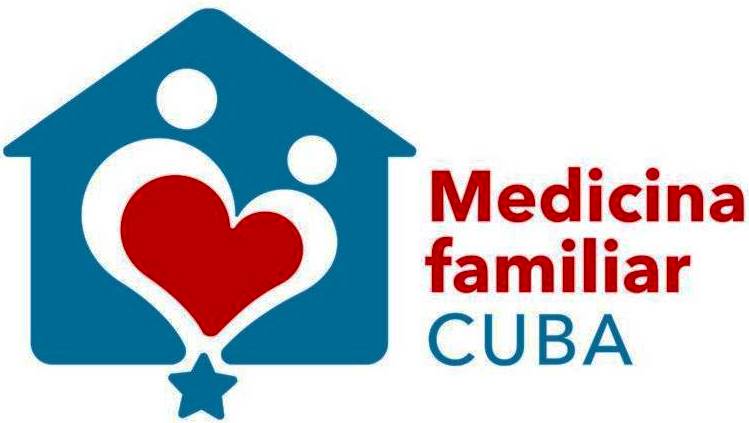 Dado en Gibara a los 31 días de mayo de 2024
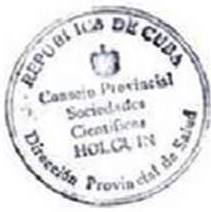 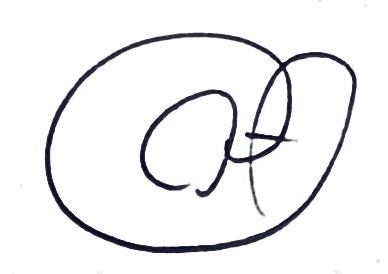 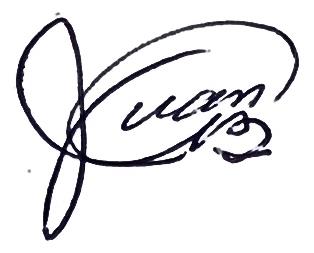 ________________________
Dr. Argelio Hernández Pupo
Presidente comité organizador
________________________
Dr. Juan Carlos Báster Moro
Presidente Capítulo Holguín
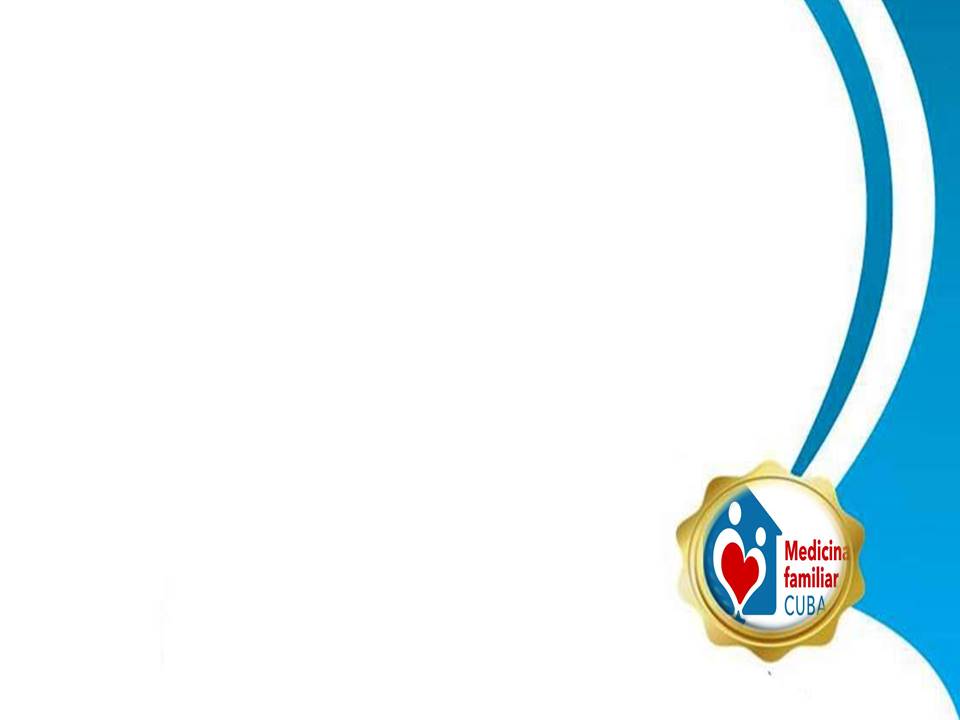 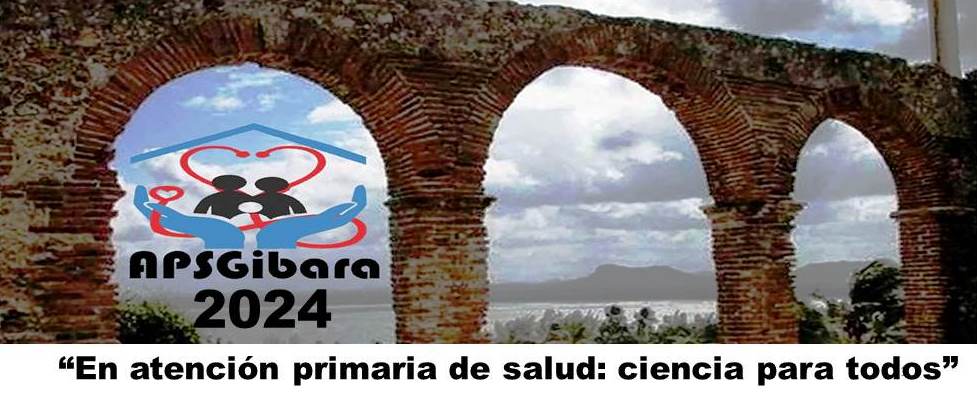 III Jornada Científica, APSGibara2024
Policlínico docente «José Martí Pérez». Gibara. 1ro - 31 mayo 2024
CERTIFICADO DE PARTICIPACIÓN
A: Katiuska Tamayo Mariño,  Yordan González García,  Daymée Yagnar O´Reilly Garzón, Anais Robert Larduet

Por haber presentado en la sesión científica la investigación:
Características clíníco-epidemiológicas de pacientes con diagnóstico
histopatológico de lesión cutánea premaligna o maligna
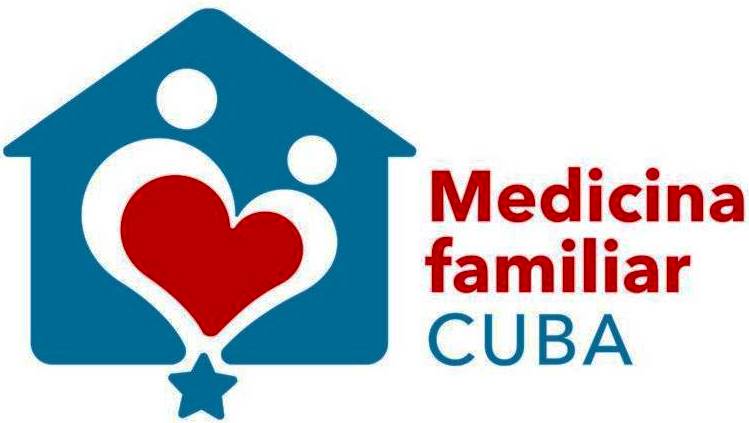 Dado en Gibara a los 31 días de mayo de 2024
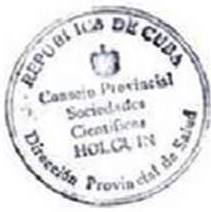 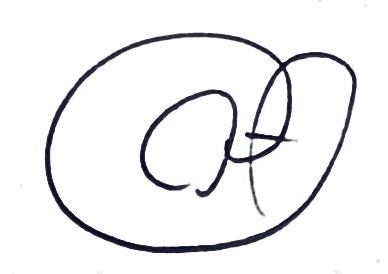 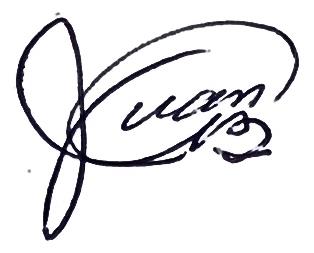 ________________________
Dr. Argelio Hernández Pupo
Presidente comité organizador
________________________
Dr. Juan Carlos Báster Moro
Presidente Capítulo Holguín
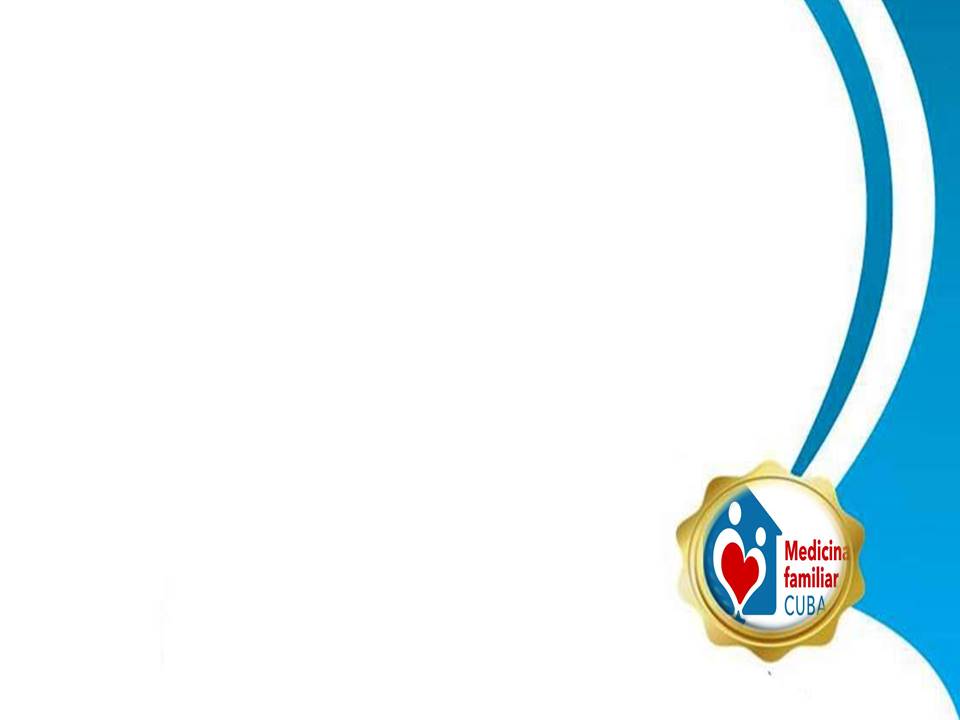 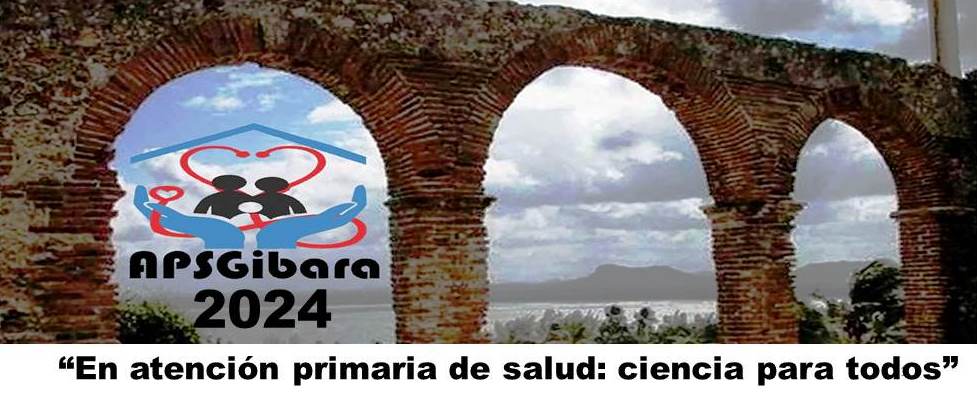 III Jornada Científica, APSGibara2024
Policlínico docente «José Martí Pérez». Gibara. 1ro - 31 mayo 2024
CERTIFICADO DE PARTICIPACIÓN
A: Katiuska Tamayo Mariño,  Yordan González García,  Daymée Yagnar O´Reilly Garzón, Anais Robert Larduet

Por haber presentado en la sesión científica la investigación:
Características clíníco-epidemiológicas de pacientes con diagnóstico
histopatológico de lesión cutánea premaligna o maligna
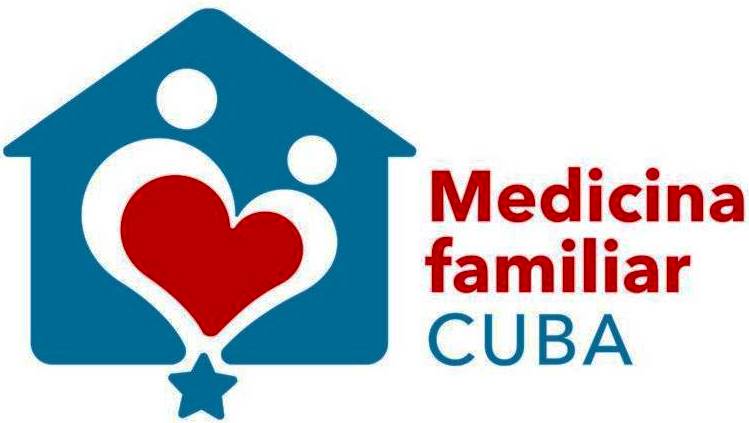 Dado en Gibara a los 31 días de mayo de 2024
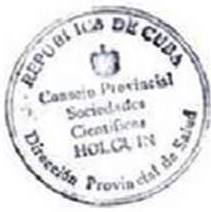 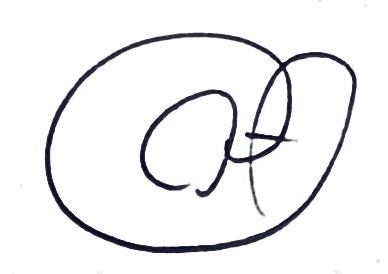 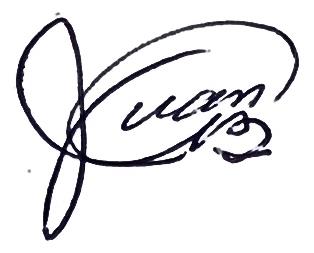 ________________________
Dr. Argelio Hernández Pupo
Presidente comité organizador
________________________
Dr. Juan Carlos Báster Moro
Presidente Capítulo Holguín
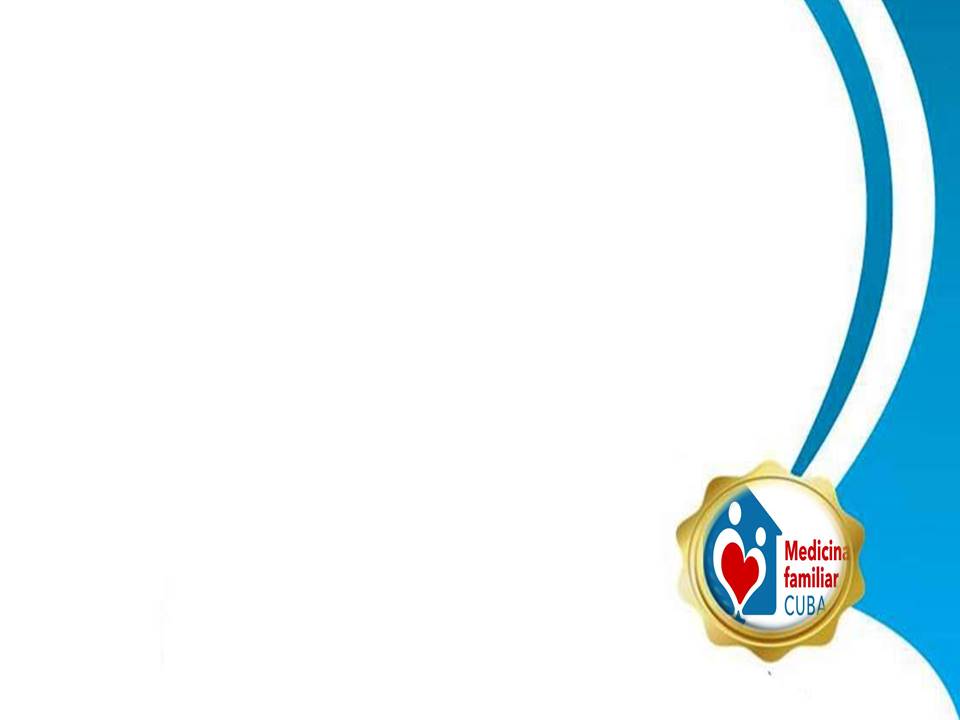 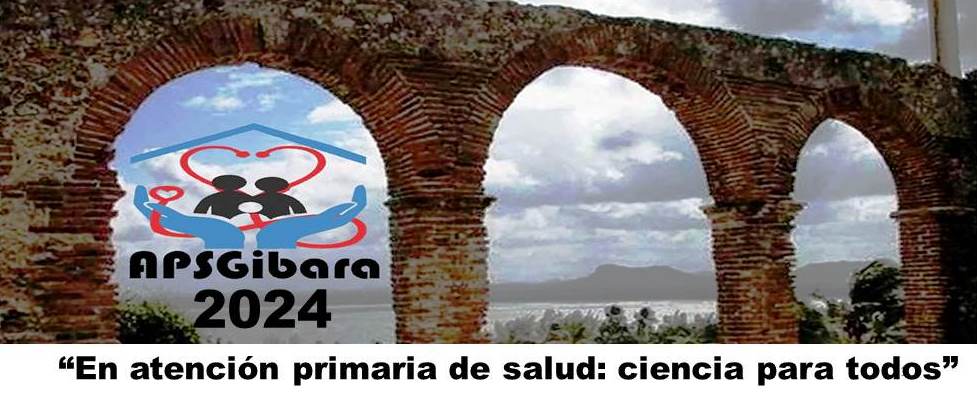 III Jornada Científica, APSGibara2024
Policlínico docente «José Martí Pérez». Gibara. 1ro - 31 mayo 2024
CERTIFICADO DE PARTICIPACIÓN
A: Katiuska Tamayo Mariño,  Yordan González García,  Daymée Yagnar O´Reilly Garzón, Anais Robert Larduet

Por haber presentado en la sesión científica la investigación:
Características clíníco-epidemiológicas de pacientes con diagnóstico
histopatológico de lesión cutánea premaligna o maligna
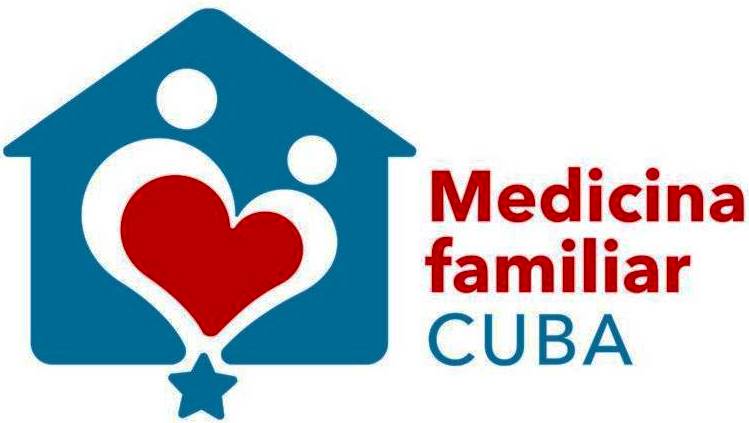 Dado en Gibara a los 31 días de mayo de 2024
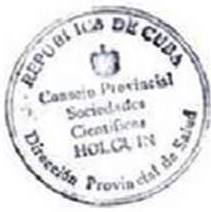 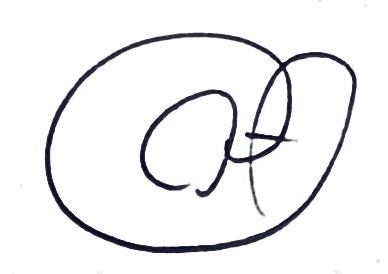 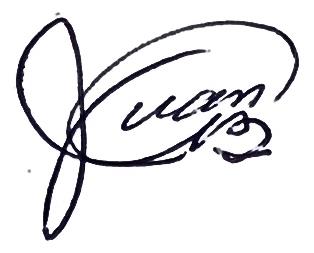 ________________________
Dr. Argelio Hernández Pupo
Presidente comité organizador
________________________
Dr. Juan Carlos Báster Moro
Presidente Capítulo Holguín
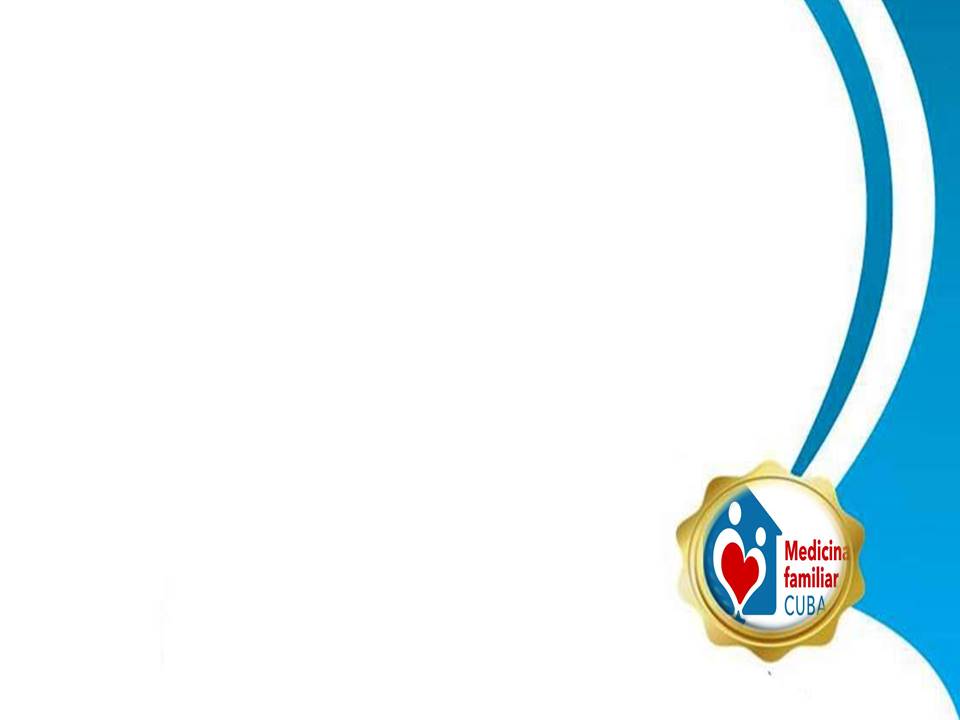 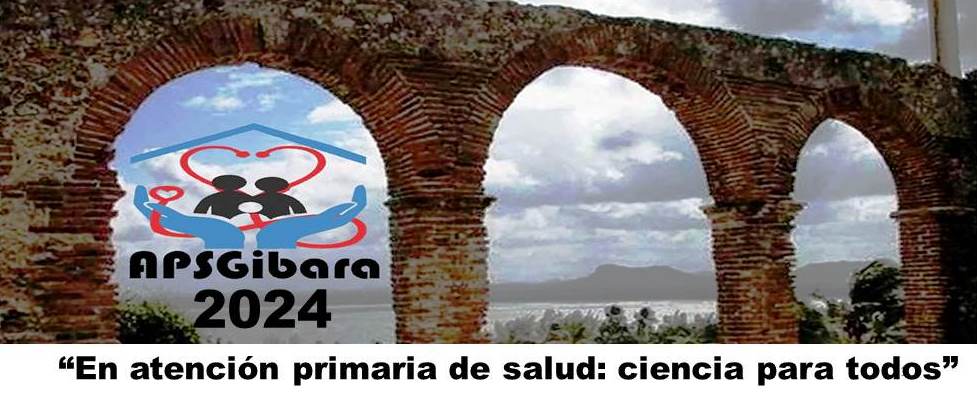 III Jornada Científica, APSGibara2024
Policlínico docente «José Martí Pérez». Gibara. 1ro - 31 mayo 2024
CERTIFICADO DE PARTICIPACIÓN
A: Katiuska Tamayo Mariño,  Yordan González García,  Daymée Yagnar O´Reilly Garzón, Anais Robert Larduet

Por haber presentado en la sesión científica la investigación:
Características clíníco-epidemiológicas de pacientes con diagnóstico
histopatológico de lesión cutánea premaligna o maligna
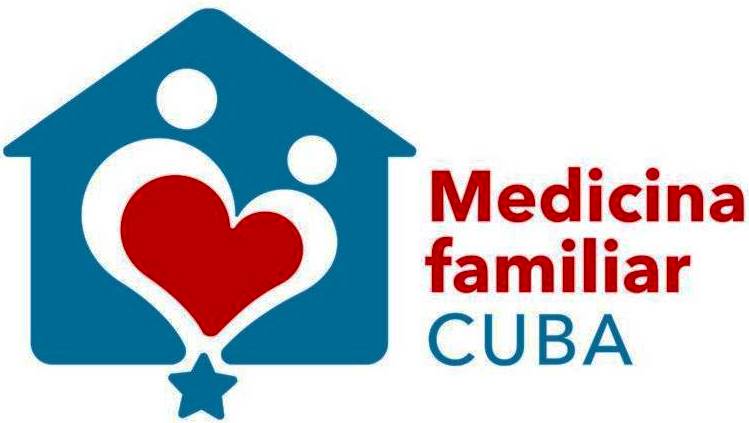 Dado en Gibara a los 31 días de mayo de 2024
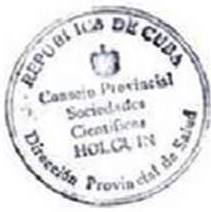 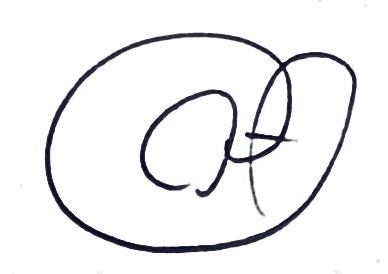 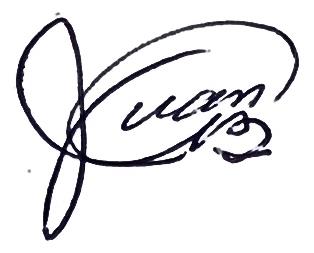 ________________________
Dr. Argelio Hernández Pupo
Presidente comité organizador
________________________
Dr. Juan Carlos Báster Moro
Presidente Capítulo Holguín